Physics 524 Survey of Instrumentation & Laboratory Techniques:  Unit 5:  Cooling & Thermal management Lecture 1 of 4(26:4)
Physics 524: Survey of Instrumentation & Laboratory Techniques:  Unit 5:  Cooling & Thermal management © G. Hallewell (2024)
1
5.1 Some thermal regulation devices (1)
The humble room thermostat: 
Bi-metallic strip electric with actuator
Feedback: 





slow, thru room air convection
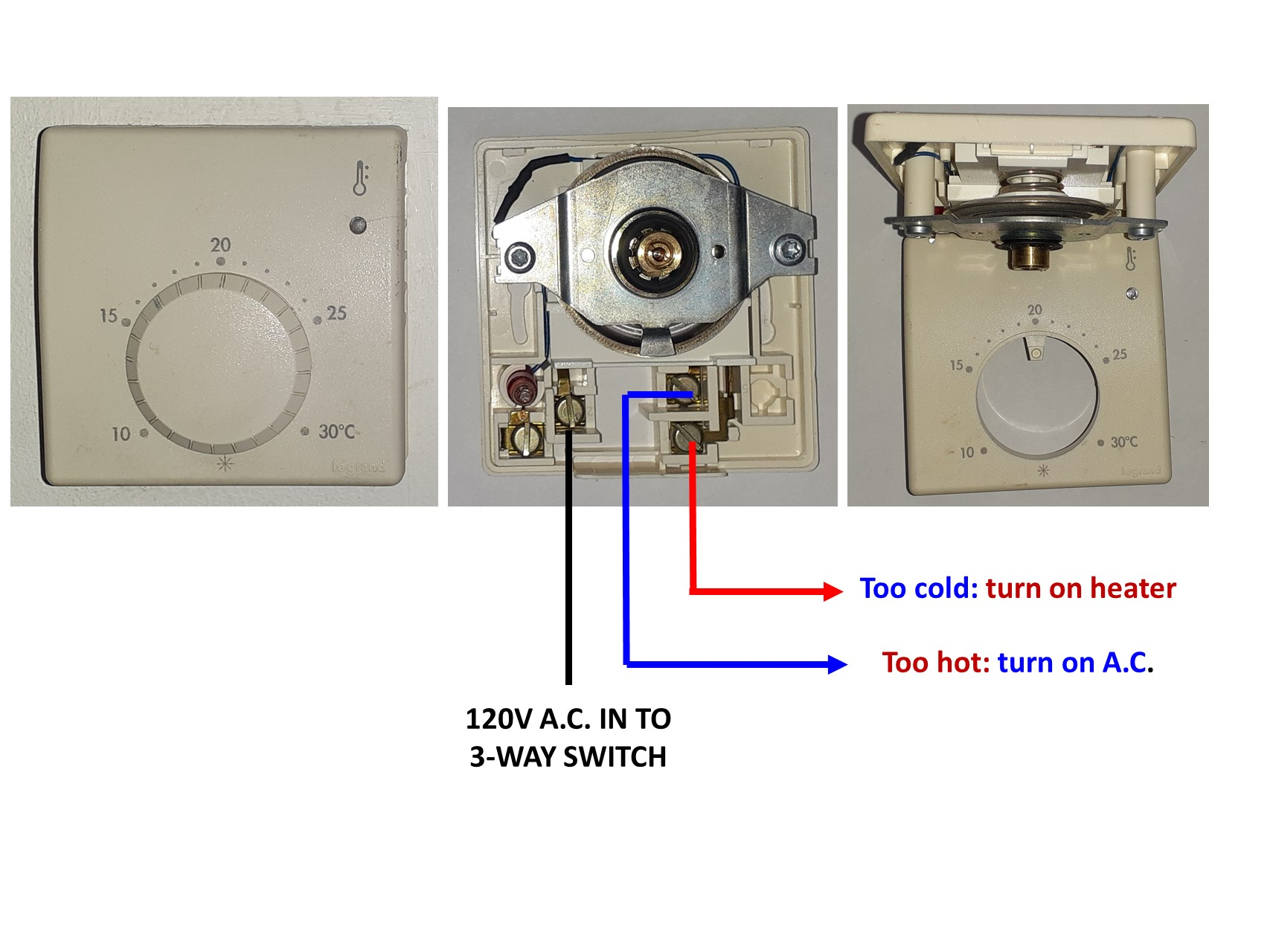 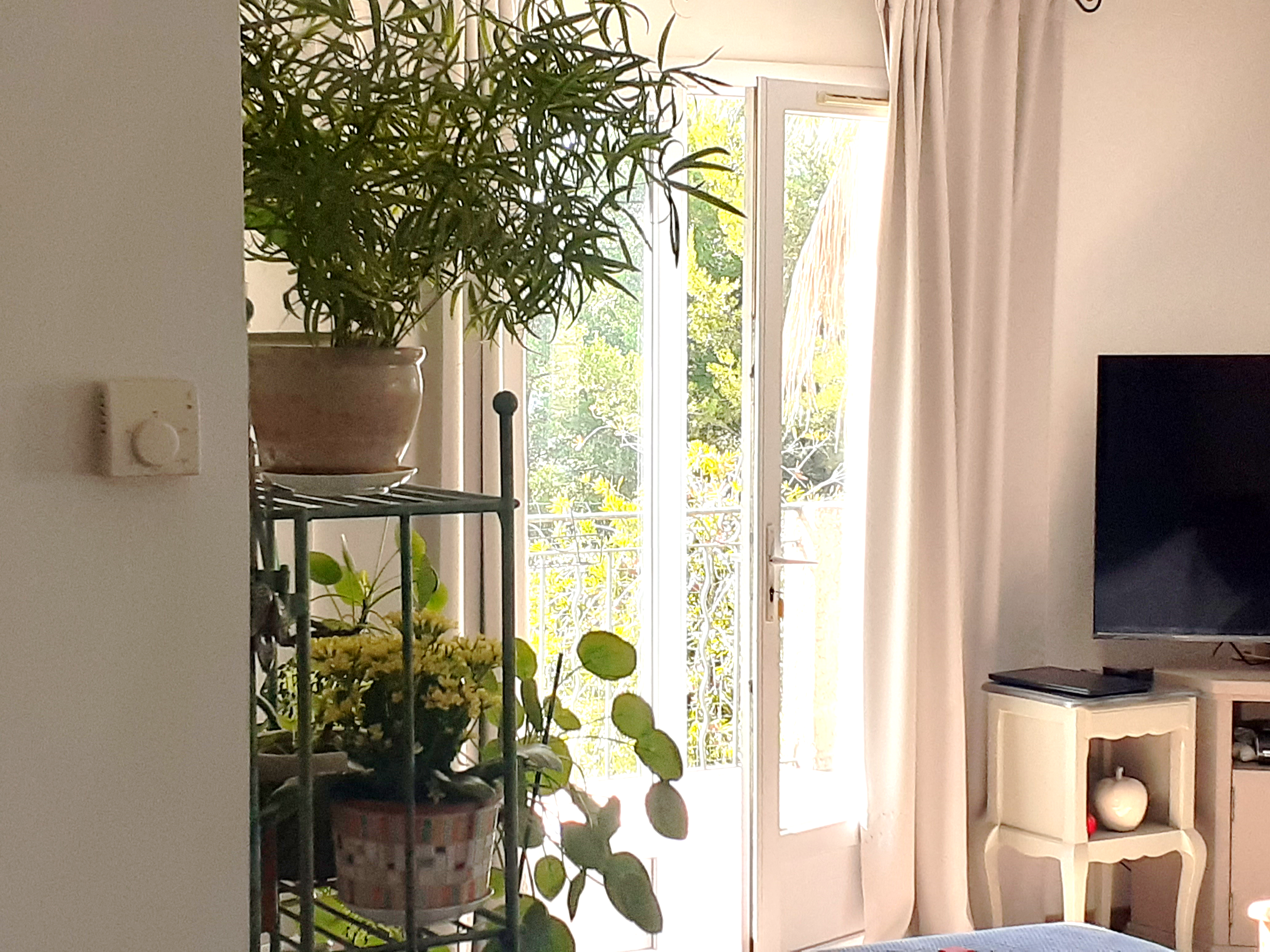 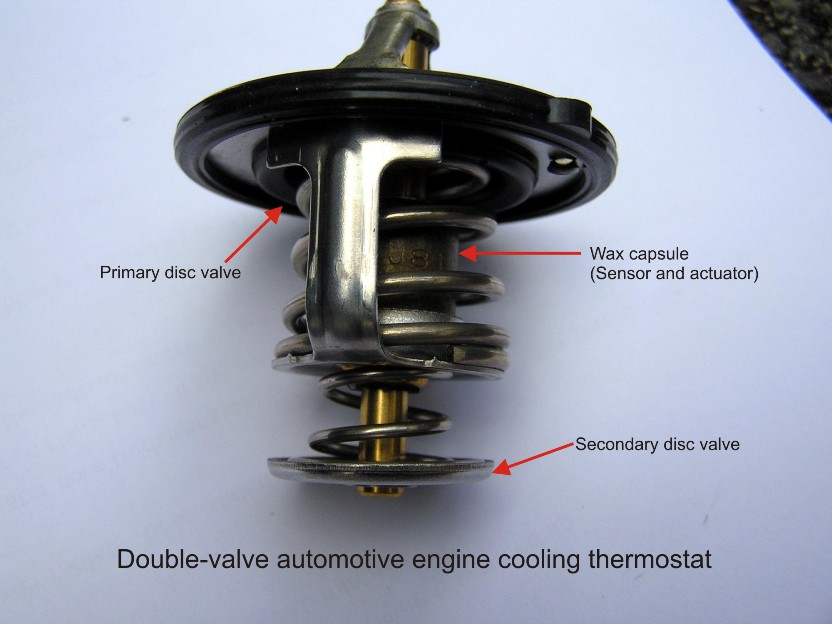 The almost-as humble automobile radiator thermostat
Feedback: 
Fast, immersed, expanding wax plug capsule counteracts
closure spring to increase coolant flow as engine warms up
2
Physics 524: Survey of Instrumentation & Laboratory Techniques:  Unit 5:  Cooling & Thermal management © G. Hallewell (2024)
5.1 Some thermal regulation devices (2)
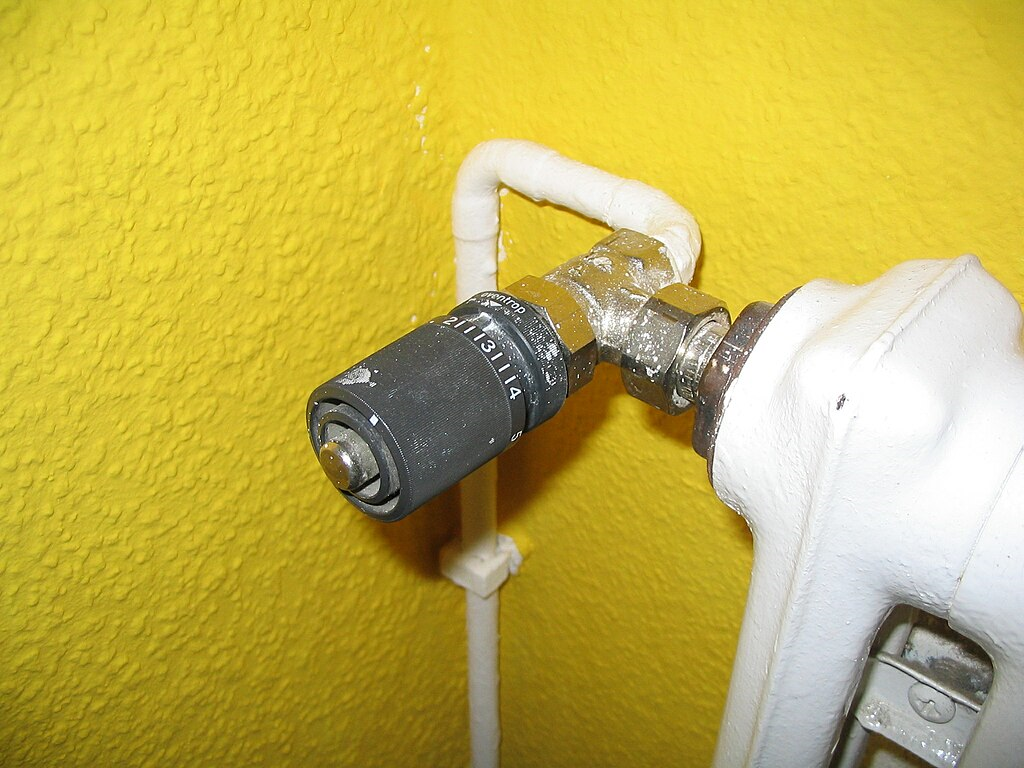 The water heating radiator thermostatic valve: 
Feedback
Fast, immersed, expanding wax plug capsule closes valve orifice as set temperature is approached.
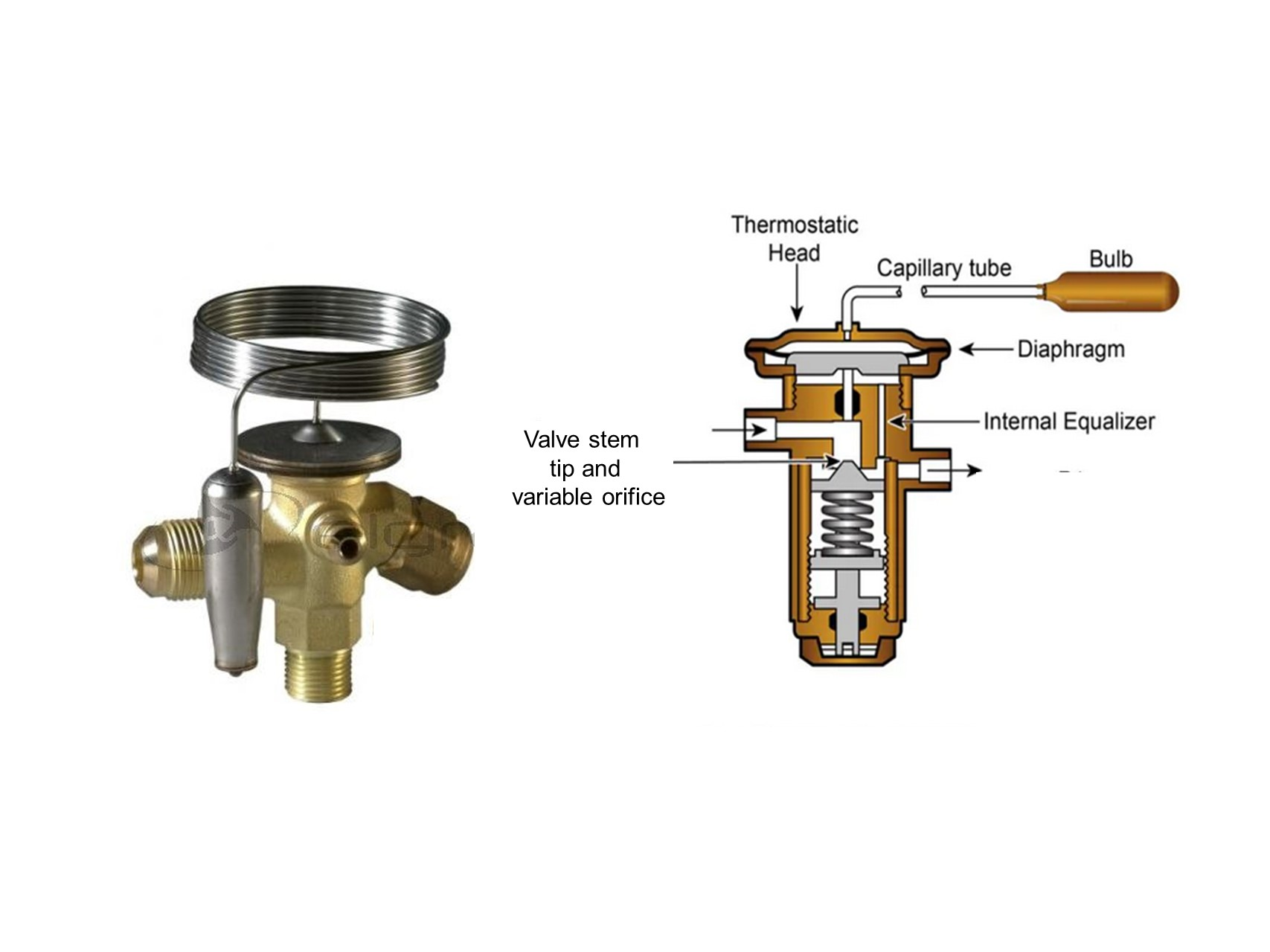 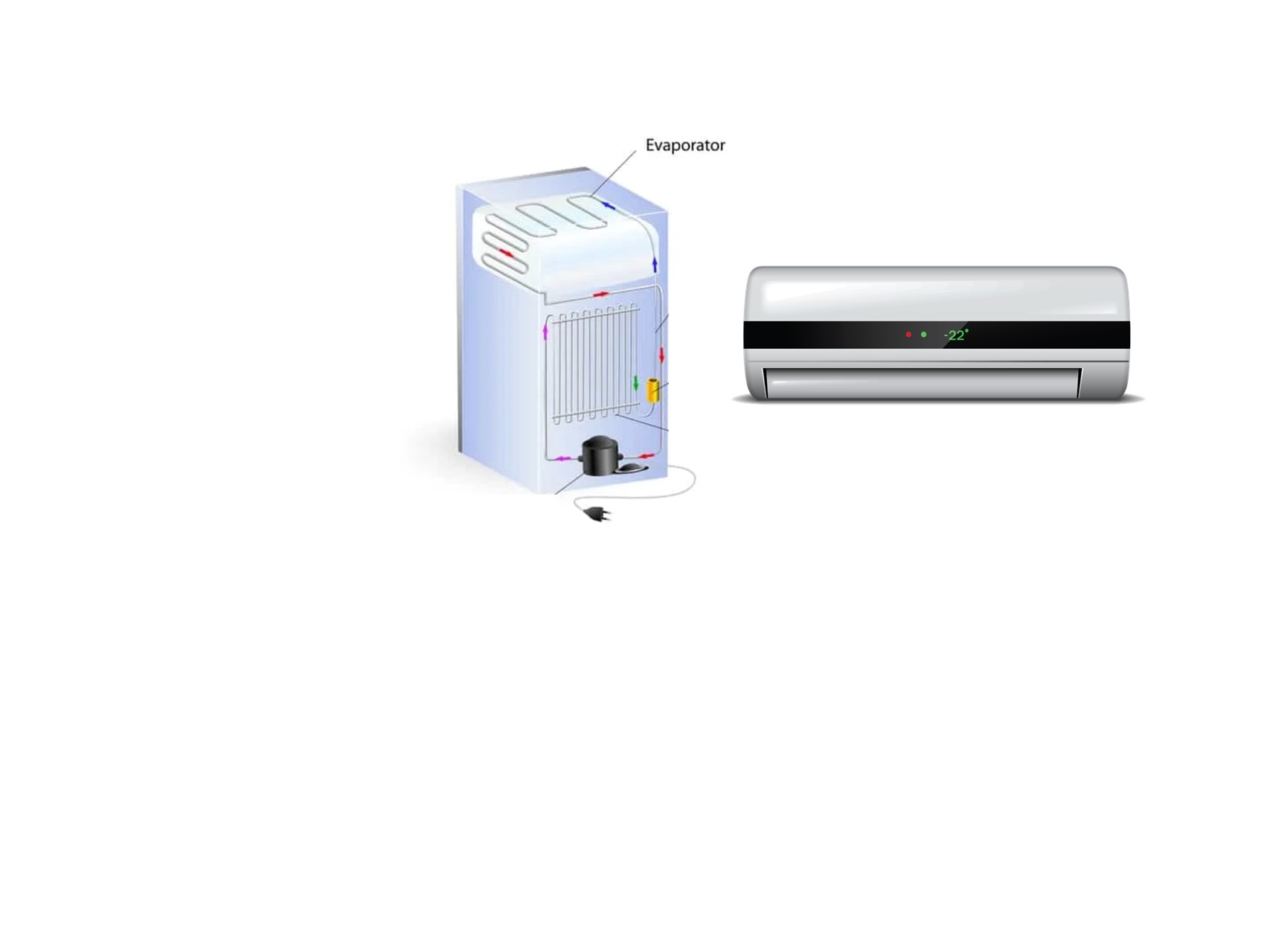 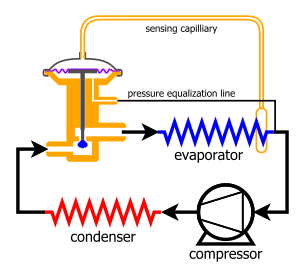 Vapor bulb-driven thermo-regulation valve: 
Feedback: 
Very Fast, Bulb usually clamped to a metal tube in a cooling circuit:
When sensed tube temp too high vapour expands (or evaporates), pushing on diaphragm, opening valve stem to let more coolant into the circuit.
Physics 524: Survey of Instrumentation & Laboratory Techniques:  Unit 5:  Cooling & Thermal management © G. Hallewell (2024)
3
5.1 Some thermal regulation techniques (1)
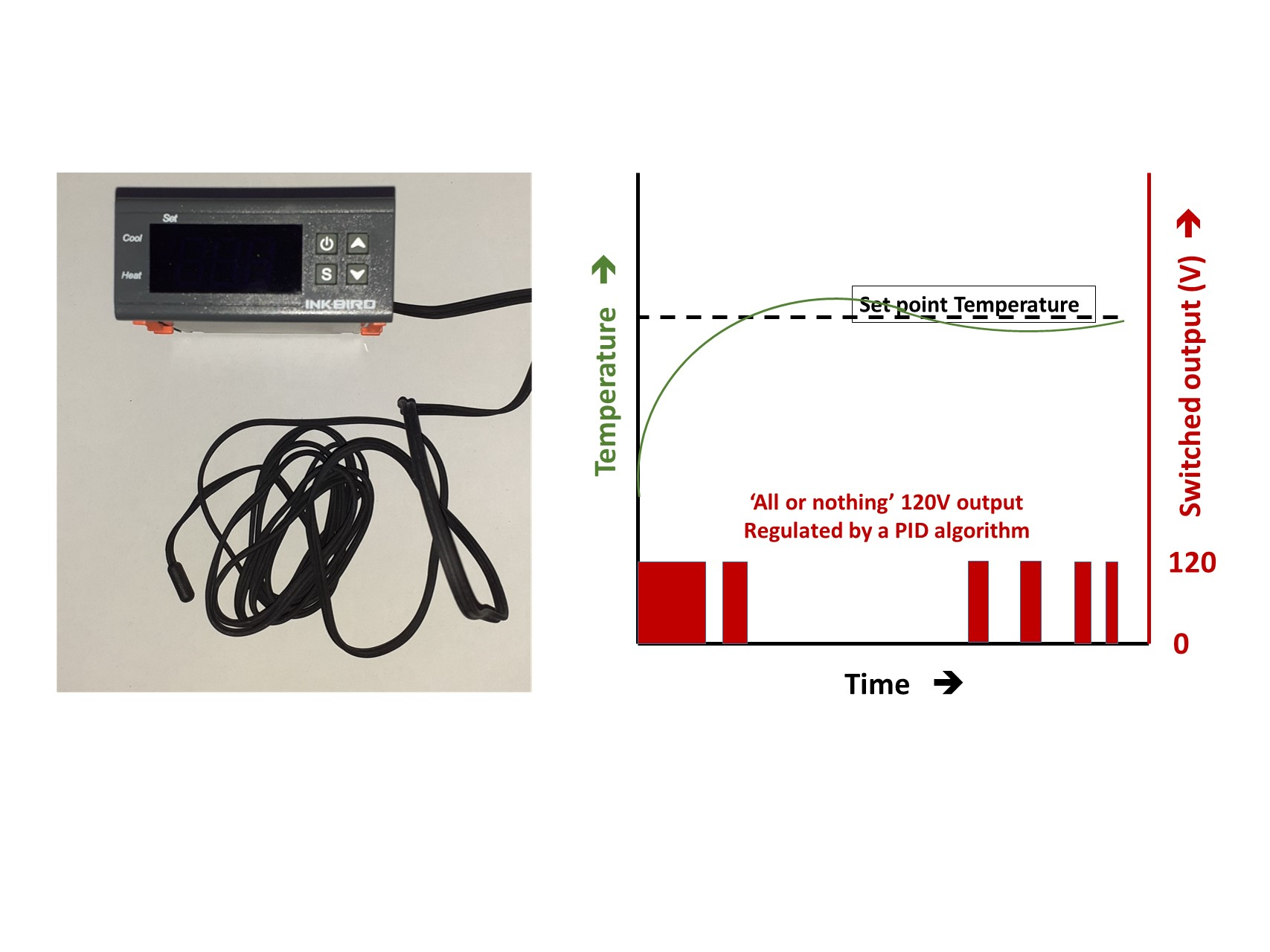 Inexpensive digital controller with NTC thermistor 
& Pulse Width Modulated (“All or Nothing”) relay output 
driven by a PID (Proportional, Integral and Derivative algorithm)
Physics 524: Survey of Instrumentation & Laboratory Techniques:  Unit 5:  Cooling & Thermal management © G. Hallewell (2024)
4
5.1 Proportional, Integral &Derivative Control (1)
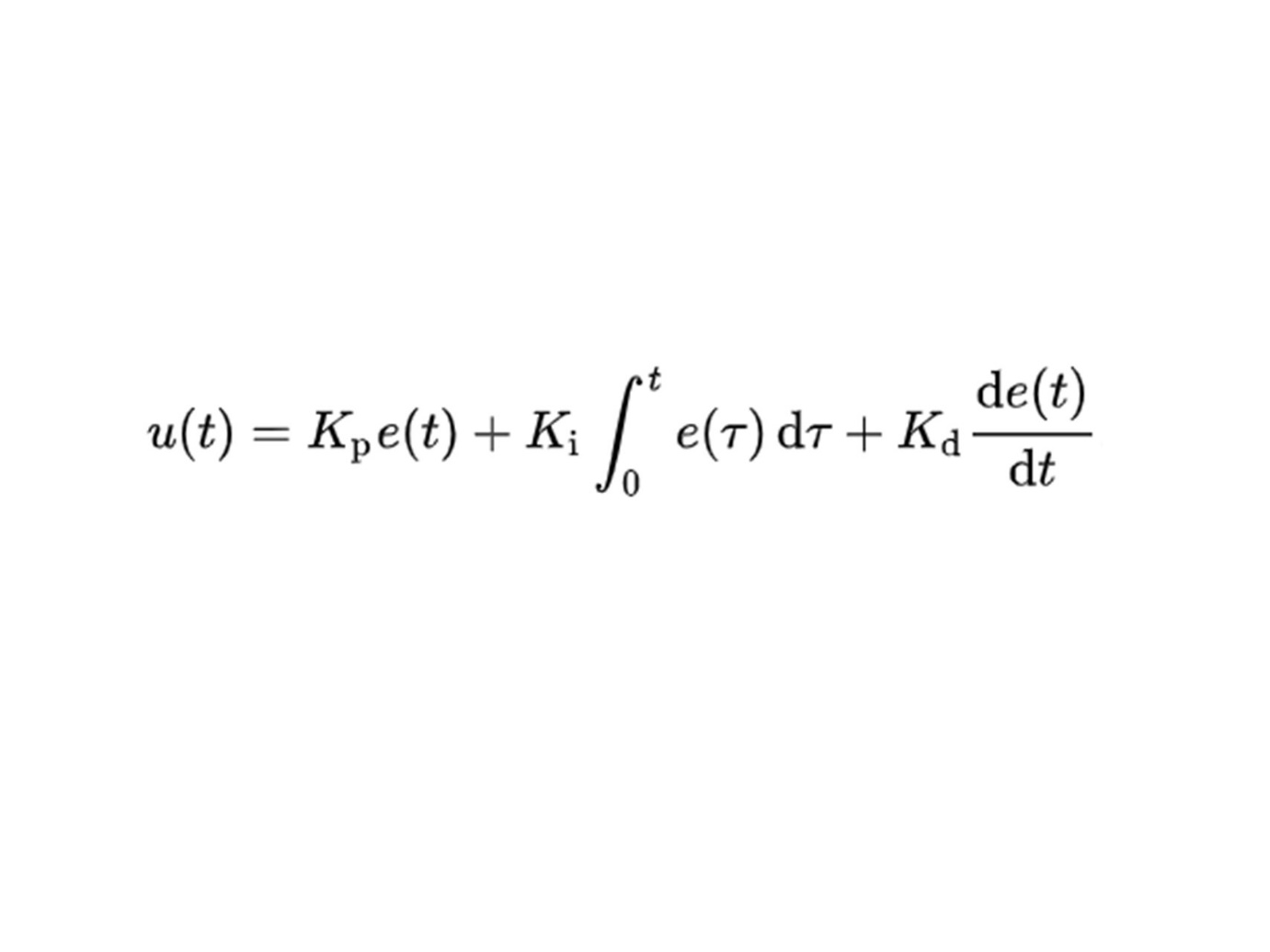 Three correctional terms Kp, KI and KD : proportional, integral and differential gain:
     form the collective (time dependent) response u(t) of the control algorithm to differences
     e(t) between measured value of a Process Variable & Set Point to be maintained or reached; 

     Kp, KI & KD are “tunable” parameters

t is the current time (or timestamp) of the 
     measured PV at which e(t) is calculated. 
The variable t  is the internal integration time
      which can take on values from a start time t
	 of the most recent timestamp t. 

A modern PID controller will contain a “learn mode” 
      algorithm that will vary Kp, KI & KD to find the
      optimum combination. In doing so it will find the 
      feedback characteristic  (or “transfer function”) of the system.

One such autotune is the Zeigler-Nicholls approach
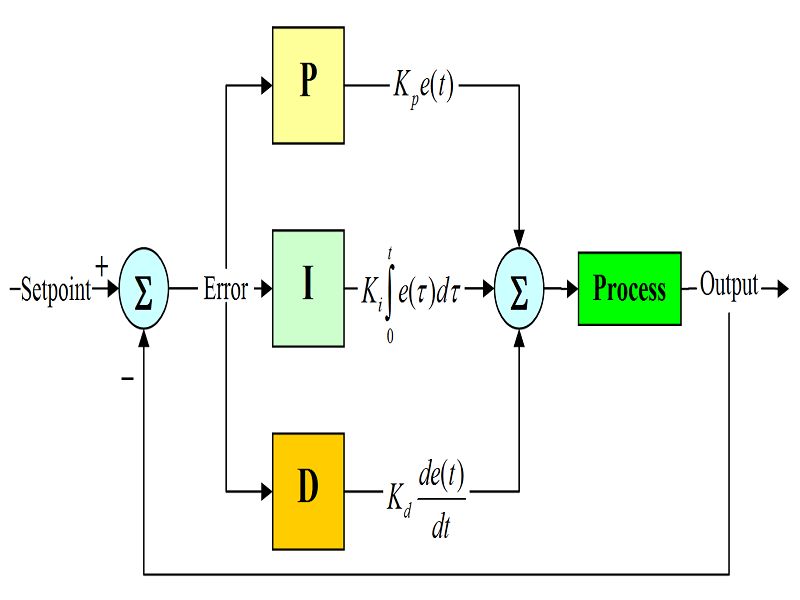 Physics 524: Survey of Instrumentation & Laboratory Techniques:  Unit 5:  Cooling & Thermal management © G. Hallewell (2024)
5
5.1 Proportional, Integral &Derivative Control (2)
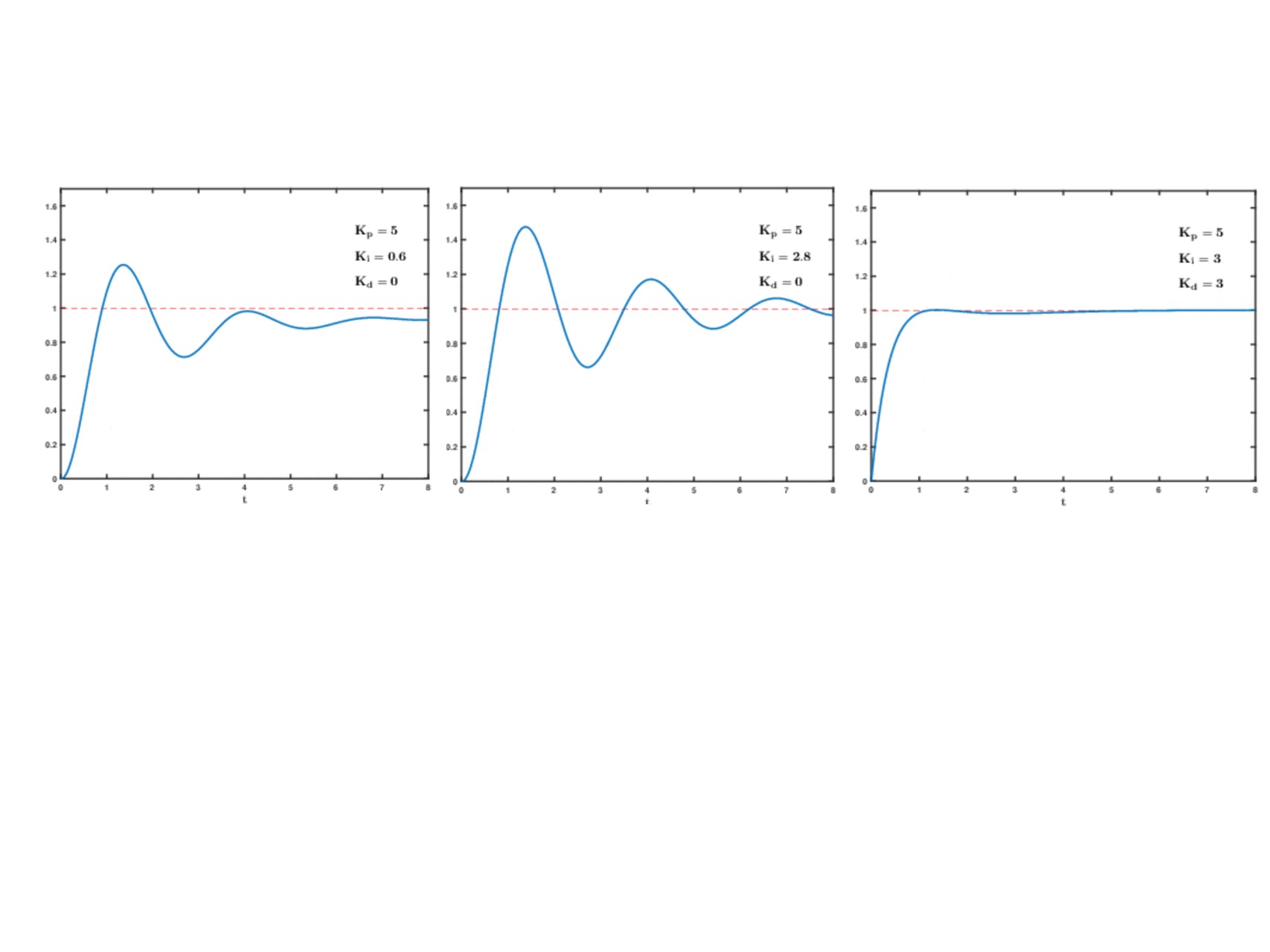 PV/SP 
Time
Time
Time
Screenshots (from https://en.wikipedia.org/wiki/File:PID_Compensation_Animated.gif) 
the time-dependent response of the measured value
 (blue curve) of a process variable (PV) following a step 
change in setpoint (SP) when regulated by an automatic
 learning-mode PID algorithm.
 x-axis: time (arbitrary units): 
y axis: measured value of the process value relative 
to the new set point (taken to be 1).
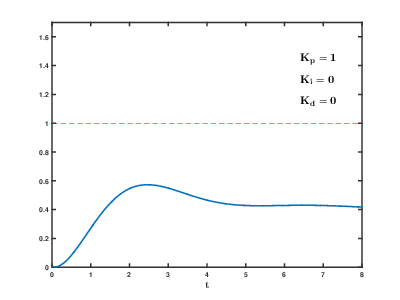 PV/SP 
Time
6
Physics 524: Survey of Instrumentation & Laboratory Techniques:  Unit 5:  Cooling & Thermal management © G. Hallewell (2024)
5.2 Monophase liquid cooling (1)
A cold blast from the past: 
Cray II supercomputer completely immersed in (electrically non-conductive) liquid coolant here 3M FC-77® fluorocarbon* (weighs ~1.8 x H2O)
(See liquid pumps and fluorocarbon / water heat exchanger).
*Such fluorocarbon fluids have very high Global Warming Potential (GWP20y: 5000-10000* CO2) and are being progressively replaced with new compounds.
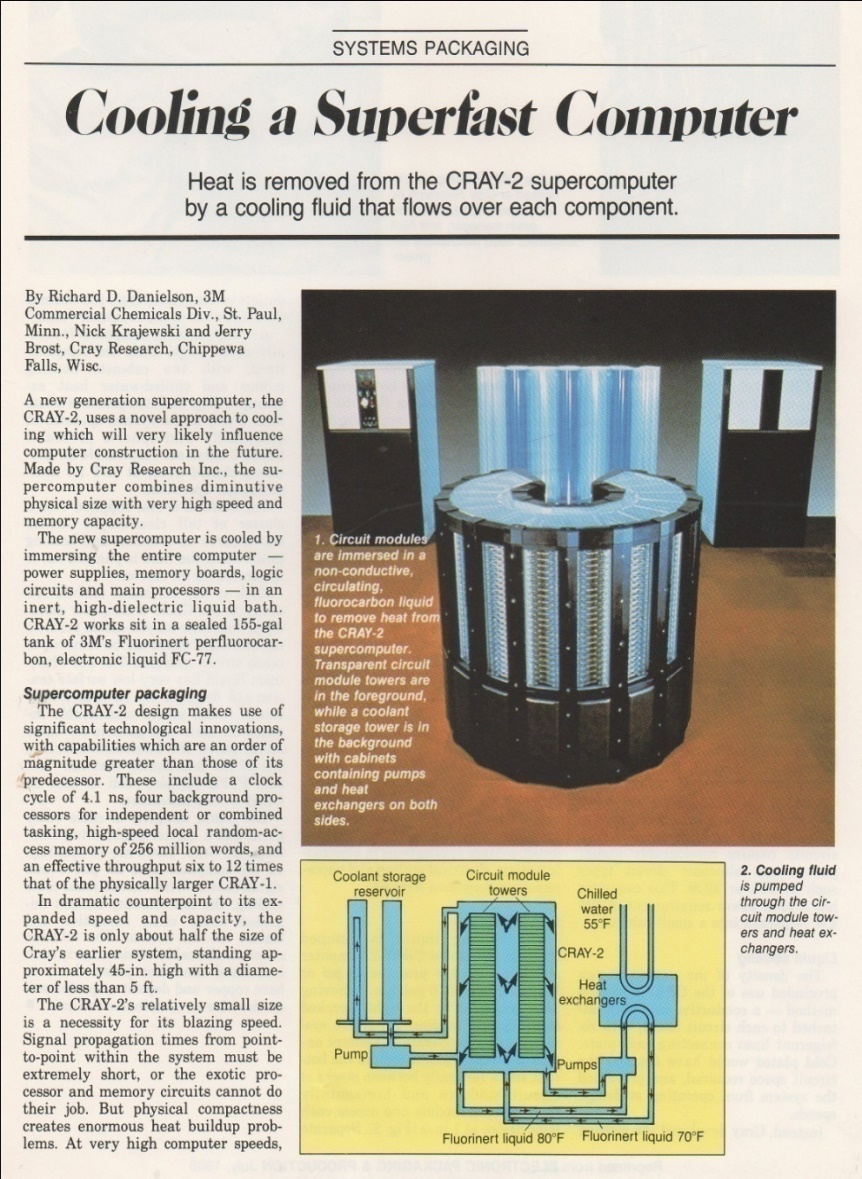 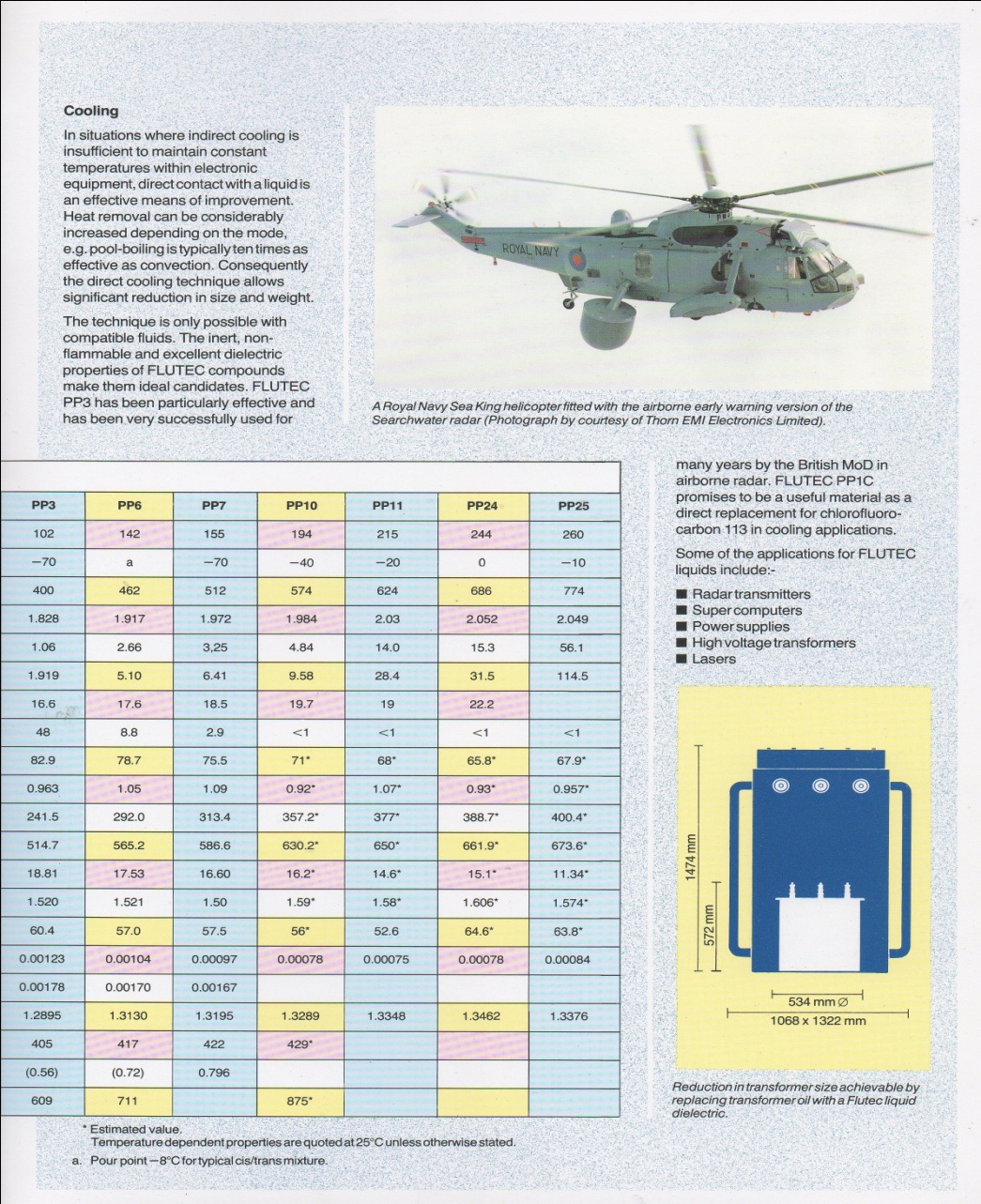 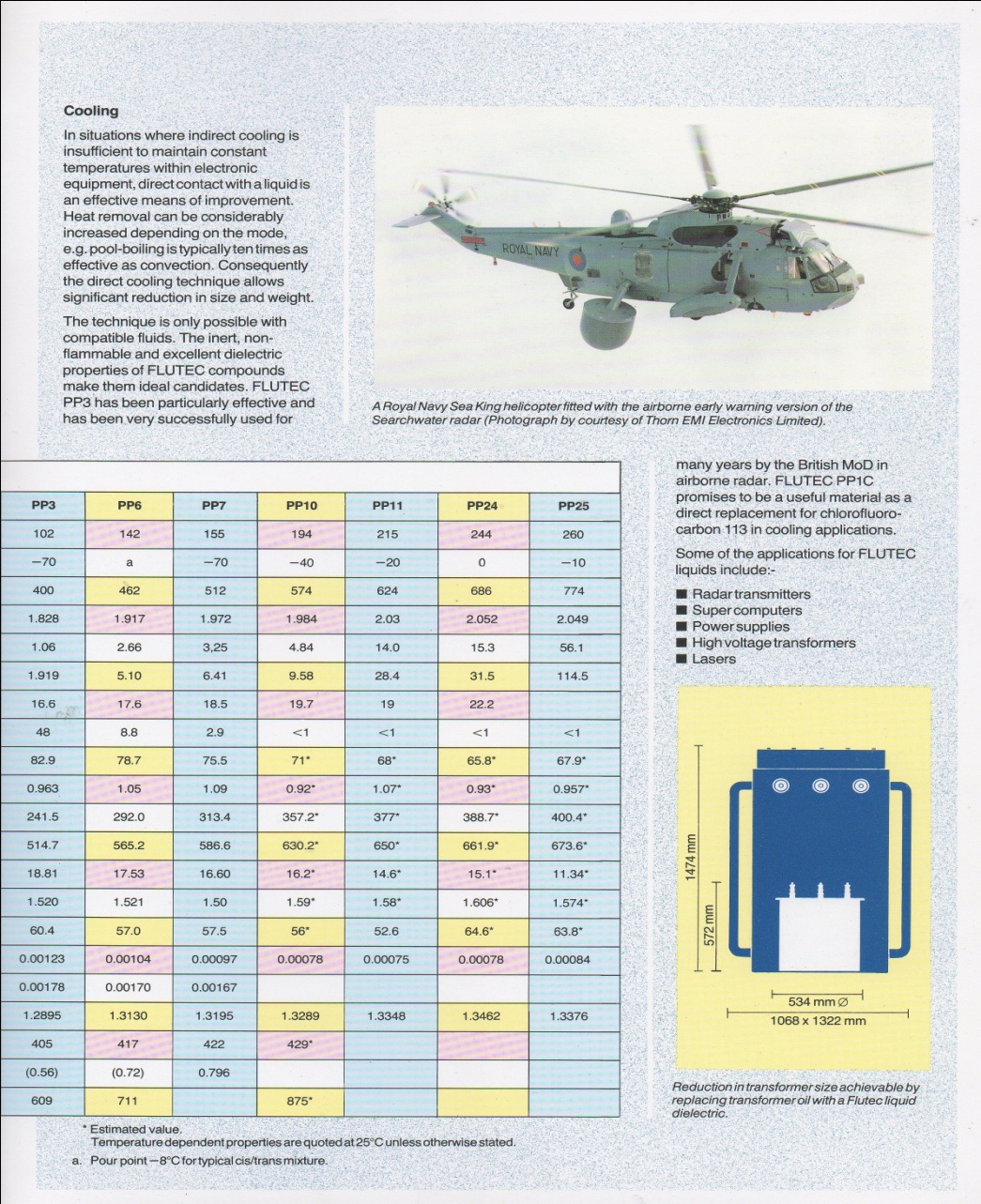 The military remain big users (e.g. radar systems)
Physics 524: Survey of Instrumentation & Laboratory Techniques:  Unit 5:  Cooling & Thermal management © G. Hallewell (2024)
7
5.2 Monophase liquid cooling (2)
Physics 524: Survey of Instrumentation & Laboratory Techniques:  Unit 5:  Cooling & Thermal management © G. Hallewell (2024)
8
5.2 Monophase liquid cooling (3)
Approximate heat capacity of some cooling fluids 
[references refer to unit support  notes]
Physics 524: Survey of Instrumentation & Laboratory Techniques:  Unit 5:  Cooling & Thermal management © G. Hallewell (2024)
9
5.2 Monophase liquid cooling
Problem (1) – see also separate sheet: 
 
A core processor chip in a PC dissipates 100W of heat. The user has attached a liquid-channel 
cooling block directly to it, through which coolant liquid can flow. 
 
The user has a choice between water or a non-conductive modern liquid coolant with GWP=0 
(3M NOVEC®  649 [2.2]). What is the mass flow ṁ of (1) water and (2) 3M NOVEC® 649 
needed to ensure that the coolant liquid temperature rise DT is limited to 10 ˚C?
Physics 524: Survey of Instrumentation & Laboratory Techniques:  Unit 5:  Cooling & Thermal management © G. Hallewell (2024)
10
5.2 Monophase liquid cooling (4)
In practice of course, heat must be  channelled into a cooling fluid through adhesive 
or thermal grease and through the wall of the cooling block into the fluid. 

All these materials have thermal resistances which stack up, resulting  in a significant 
temperature offset between the dissipating structure and cooling fluid evacuating the heat.
Physics 524: Survey of Instrumentation & Laboratory Techniques:  Unit 5:  Cooling & Thermal management © G. Hallewell (2024)
11
5.2 Thermal Conductivity, thermal resistance – getting heat into a coolant
Physics 524: Survey of Instrumentation & Laboratory Techniques:  Unit 5:  Cooling & Thermal management © G. Hallewell (2024)
12
Approximate thermal conductivity of some common materials
Physics 524: Survey of Instrumentation & Laboratory Techniques:  Unit 5:  Cooling & Thermal management © G. Hallewell (2024)
13
5.2 Monophase cooling 
and conducting heat into a coolant (1)
Example from a common application: cooling a processor core with a liquid-channel block (plan and elevation views)
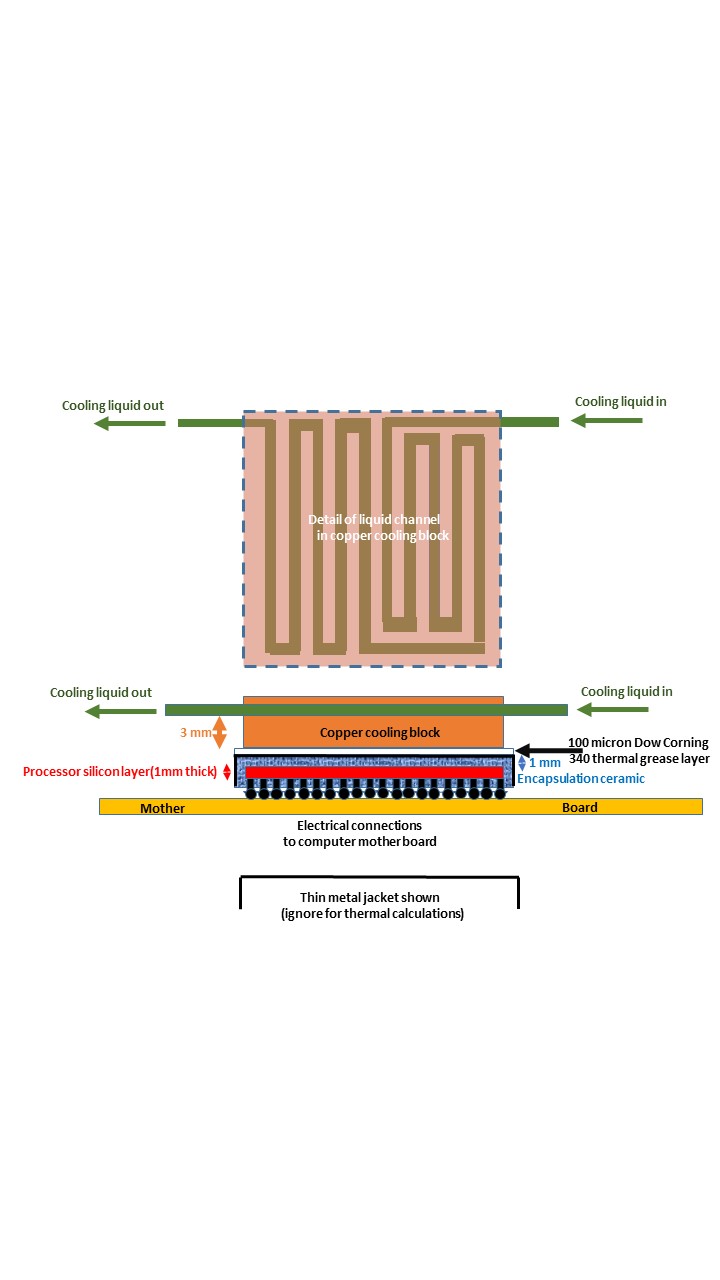 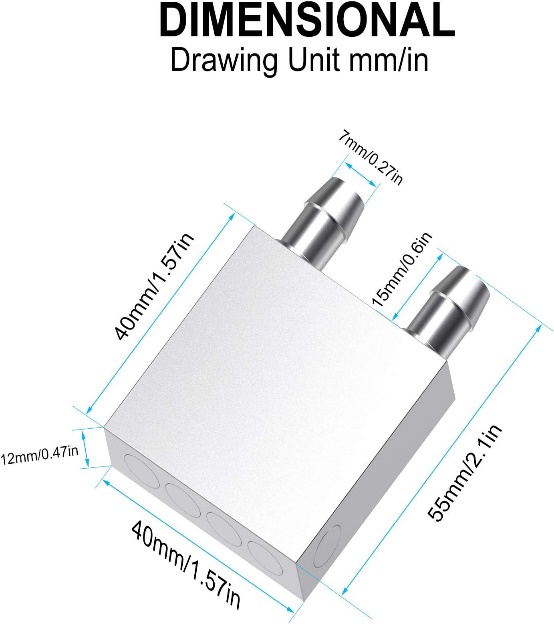 Physics 524: Survey of Instrumentation & Laboratory Techniques: 
 Unit 5:  Cooling & Thermal management © G. Hallewell (2024)
14
Problem (2) – see also separate sheet:  
A core processor chip in a PC dissipates 100W of heat. The chip has a (3 cm x 3cm) square profile. The user has attached a (3 cm x 3cm) square channelled copper block on top of it, through which coolant liquid can flow to cool the processor. The cooling block makes contact with a thin metal jacket on top of the chip through a 100 micron layer of Dow Corning 340 thermally-conducting grease. 
The processor chip package itself is 3 mm thick in total (as illustrated in the figure), made from a 1 mm-thick active silicon layer that is centrally-sandwiched with 1 mm of ceramic encapsulant above and below it. The ceramic fill has a thermal conductivity of 200 Wm-1.K-1.
Note: the heat is dissipated in the doped semiconductor implanted into the surface of the active silicon layer facing down towards the connector to the mother board, and must pass through 1 mm of silicon substrate in the opposite (up) direction on its way to the cooling block. Any heat loss by conduction through the connector pins to the mother board can be ignored. The very small thermal resistance of the thin topside metal jacket can also be neglected in the calculation; you can pretend that it isn’t there.
5.2 Monophase cooling 
and conducting heat into a coolant
Problem (2) – see also separate sheet:  
 
A core processor chip in a PC dissipates 100W of heat and has a 4 x 4cm square profile. 
The user has attached a 4 x 4cm channelled copper block on top, through which liquid 
flows to cool the processor. The cooling block makes contact with a thin metal jacket 
on top of the chip through a 100 micron layer of Dow Corning 340 thermal-conductive grease.
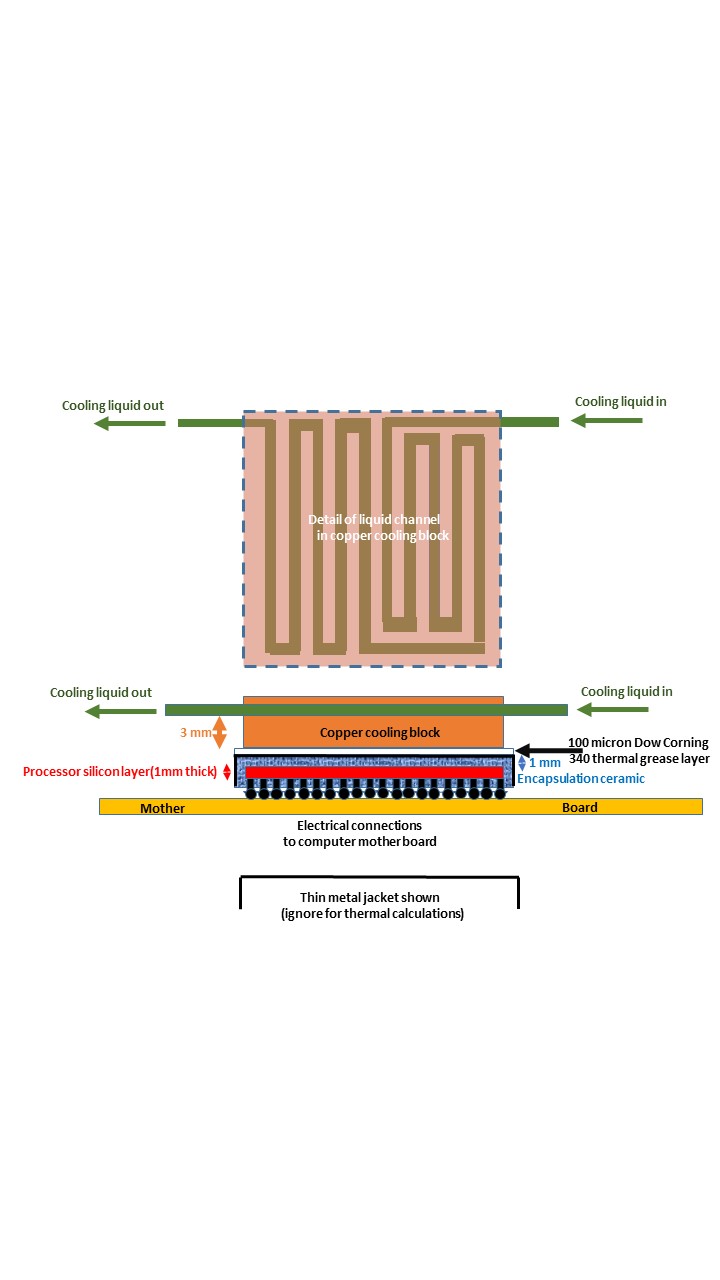 The processor chip package itself is 3 mm thick in total (as illustrated), made from a 
1 mm-thick active silicon layer centrally-sandwiched with 1 mm of ceramic encapsulant
 above & below it. The ceramic fill has a thermal conductivity of 200 Wm-1.K-1. 4
Physics 524: Survey of Instrumentation & Laboratory Techniques:  Unit 5:  Cooling & Thermal management © G. Hallewell (2023)
15
Problem (2) – see also separate sheet:  
A core processor chip in a PC dissipates 100W of heat. The chip has a (3 cm x 3cm) square profile. The user has attached a (3 cm x 3cm) square channelled copper block on top of it, through which coolant liquid can flow to cool the processor. The cooling block makes contact with a thin metal jacket on top of the chip through a 100 micron layer of Dow Corning 340 thermally-conducting grease. 
The processor chip package itself is 3 mm thick in total (as illustrated in the figure), made from a 1 mm-thick active silicon layer that is centrally-sandwiched with 1 mm of ceramic encapsulant above and below it. The ceramic fill has a thermal conductivity of 200 Wm-1.K-1.
Note: the heat is dissipated in the doped semiconductor implanted into the surface of the active silicon layer facing down towards the connector to the mother board, and must pass through 1 mm of silicon substrate in the opposite (up) direction on its way to the cooling block. Any heat loss by conduction through the connector pins to the mother board can be ignored. The very small thermal resistance of the thin topside metal jacket can also be neglected in the calculation; you can pretend that it isn’t there.
5.2 Monophase cooling 
and conducting heat into a coolant
Problem (2: cont) – see also separate sheet
Note: the heat is dissipated in the doped semiconductor implanted into the surface of the 
active silicon layer facing down towards the connector to the mother board, and must first
pass through 1 mm of silicon substrate in the opposite (up) direction on its way to the 
cooling block. Any heat loss by conduction through the connector pins to the mother 
board can be ignored. The very small thermal resistance of the thin topside metal jacket 
can also be neglected in the calculation; you can pretend that it isn’t there.
The heat from the chip can be thought of as passing through 1 mm of silicon and a further
 1mm of ceramic before passing through a 100 micron (0.1 mm) thick layer of Dow Corning 
340 thermal paste, and finally through the copper cooling block with an effective thickness 
of 3 mm before reaching the cooling liquid channel, as shown in the figure.
Physics 524: Survey of Instrumentation & Laboratory Techniques:  Unit 5:  Cooling & Thermal management © G. Hallewell (2024)
16
5.2 Monophase cooling 
and conducting heat into a coolant
Problem (2: cont) – see also separate sheet
For the first 4 questions you can consider that the coolant to enters the block 20 ˚C and leaves at 30 ˚C. The average temperature of the liquid in the cooling channel can thus be taken to be 25 ˚C. 
 
What are the (progressively-increasing) temperatures on the following surfaces;
 
Q1: The surface of the copper block in contact with the top face of the Dow Corning 340 thermal grease film (A)?
	 (This is 3mm from the plane of the coolant channel)
Q2: The surface of the ceramic in contact with the bottom face of the 100 micron Dow Corning 340 
	thermal grease film (B)?
Q3: The hot (downfacing) side of the1 mm thick processor chip itself (C)?
Note: you have to consider the thermal resistance of two materials in series to get to this figure.  
Q4: Which material contributes the biggest temperature difference (temperature difference across itself)?
Q5: What method would you use to reduce the contribution of this layer (mechanical solutions acceptable)?
 
Building on knowledge
Q6: The user has a choice between water or a non-conductive modern liquid coolant with GWP = 0 (3M NOVEC® 649 [2.2]), but the pump available can only circulate a maximum of 3 grams per second (a mass flow of 0.03 kg.s-1) of any liquid.   What is the input temperature of NOVEC 649 to the copper cooling block to maintain an average temperature in the block cooling channel of 25 ˚C?  (Hint: this calculation uses the concept of coolant heat capacity and mass flow from the previous problem.
17
Physics 524: Survey of Instrumentation & Laboratory Techniques:  Unit 5:  Cooling & Thermal management © G. Hallewell (2024)
Heat exchangers (1)
Example of a “perfect” (full contact, not full jacket) heat exchanger 
		in which all 3 phases of matter interact (no intermediate surfaces):
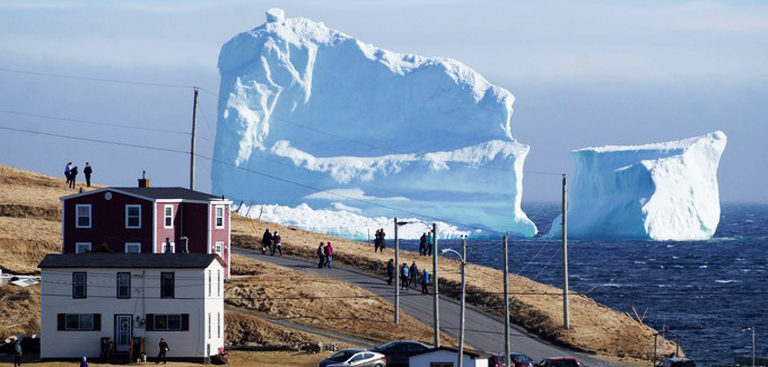 solid fresh water  sea water (water with around 35 kg/tonne of salt, 
				which acts as a freezing point depressant);
solid fresh water  air; 
peripheral fresh meltwater  sea water and air ;
 
(Picture credit: TheRiderPost.com:
https://www.theriderpost.com/lifestyle/environnement/iceberg-titanic-sechoue-cote-canada/ )
Beautiful but something perhaps you would rather wish you were not witnessing 
			on a Sunday afternoon bike ride along the coast.
18
Physics 524: Survey of Instrumentation & Laboratory Techniques:  
Unit 5:  Cooling & Thermal management © G. Hallewell (2024)
Heat exchangers (2)
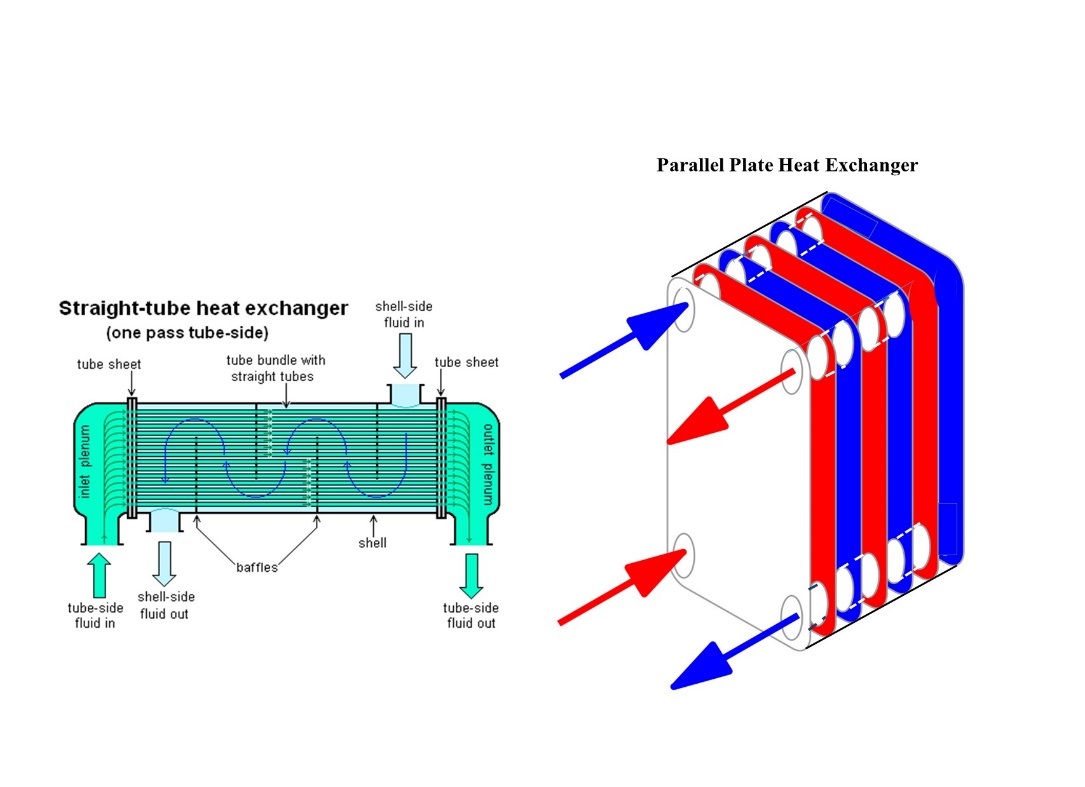 Hot liquid cold liquid 
(can also be used in 
evaporators and condensers)
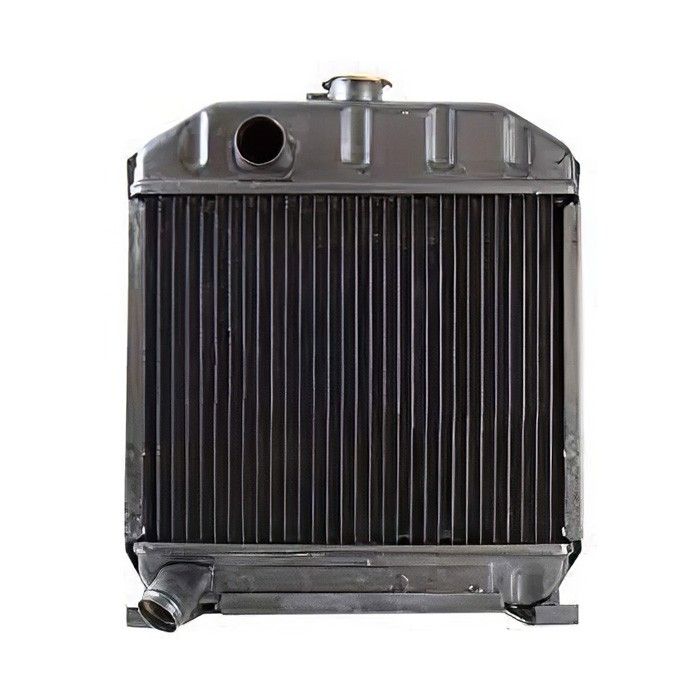 Hot liquid Cold gas (air) 
the humble automobile radiator
Physics 524: Survey of Instrumentation & Laboratory Techniques:  Unit 5:  Cooling & Thermal management © G. Hallewell (2024)
19
Heat exchangers (3): and in your refrigerator…
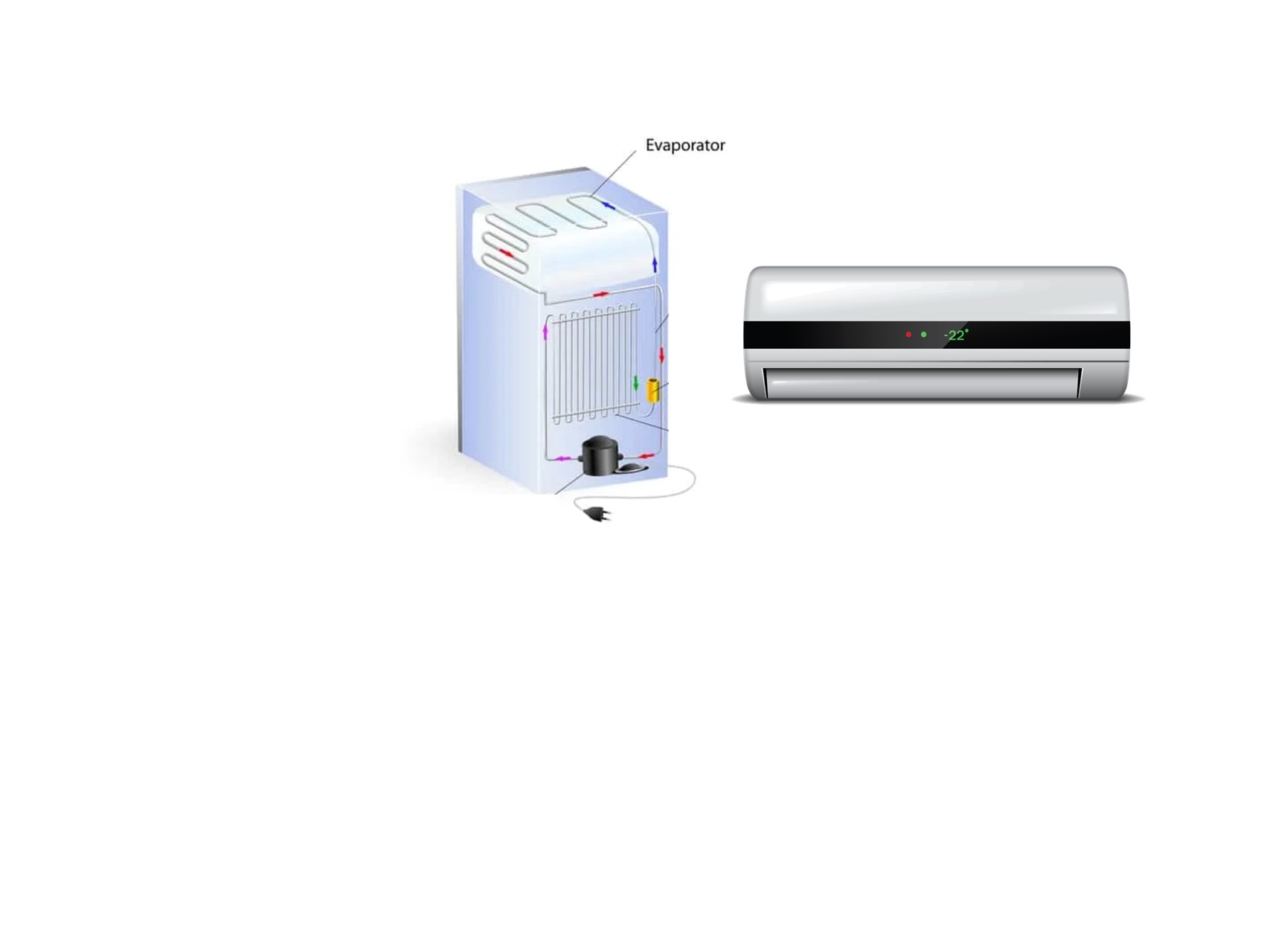 Gas (air in closed 
volume to be cooled) 
to 
 (liquid   vapor) 
(refrigerator
evaporator)
Gas (room air
to be cooled) 
to  
(liquid   vapor) 
(A/C
evaporator)
Hot (Vapor   liquid) 
to 
cooler gas 
(outside air)
(A/C
condenser)
Hot (Vapor liquid) 
to 
cooler gas 
(room air)
(refrigerator
condenser)
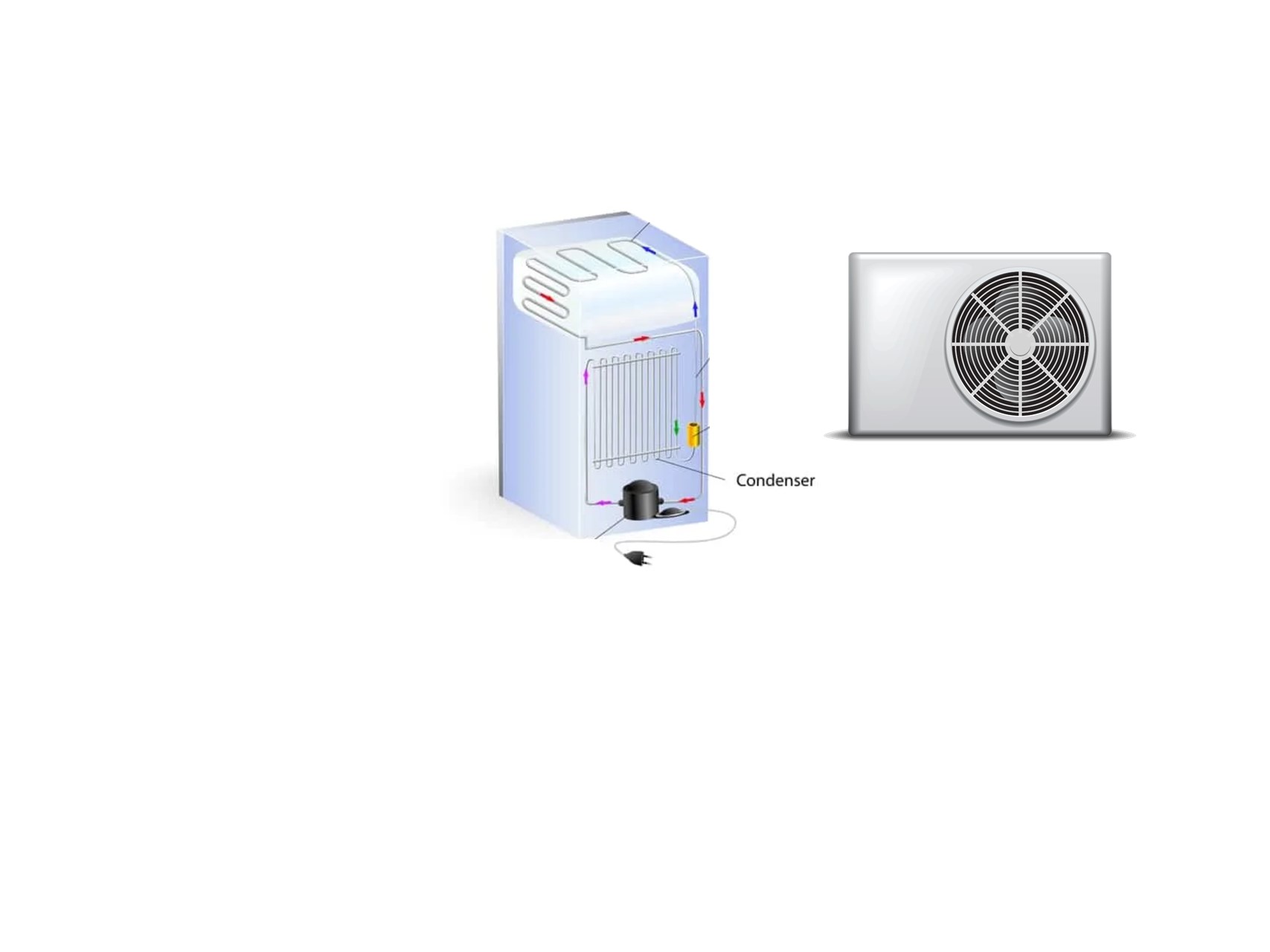 Physics 524: Survey of Instrumentation & Laboratory Techniques:  Unit 5:  Cooling & Thermal management © G. Hallewell (2024)
20
https://reliancehomecomfort.com/learning-centre/cool-science-behind-heat-pumps/
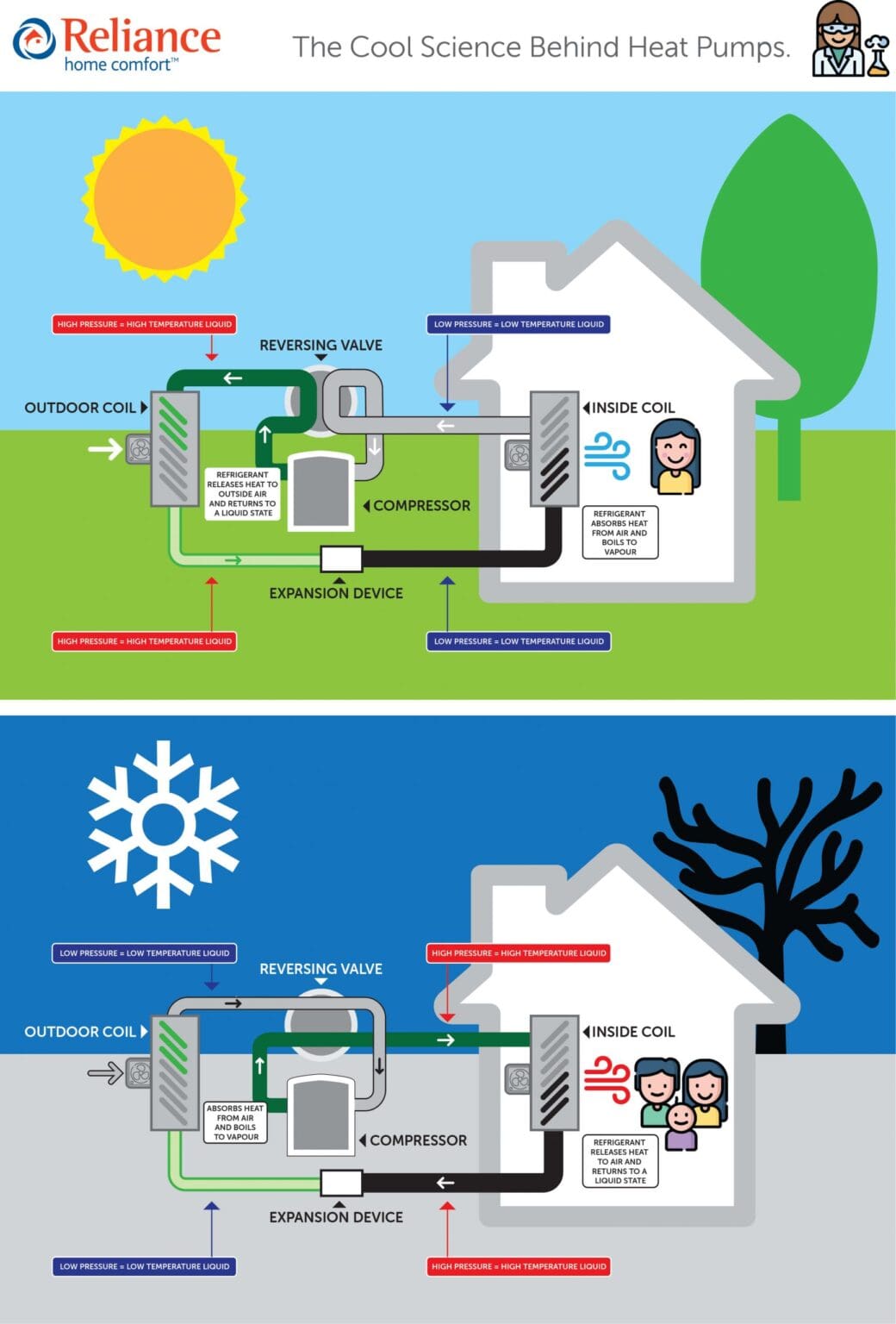 Credit: reliance home comfort Inc.
21
Physics 524: Survey of Instrumentation & Laboratory Techniques:  Unit 5:  Cooling & Thermal management © G. Hallewell (2023)
The special component: a (usually 
 electric – driven) fluid “4-way switch”
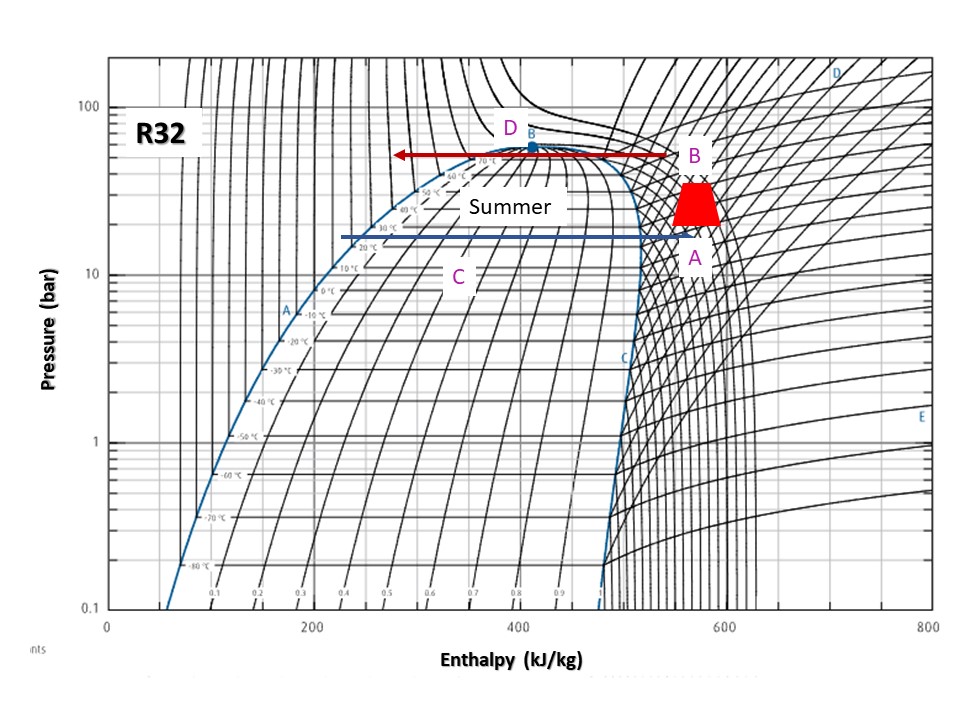 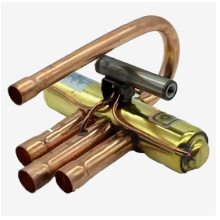 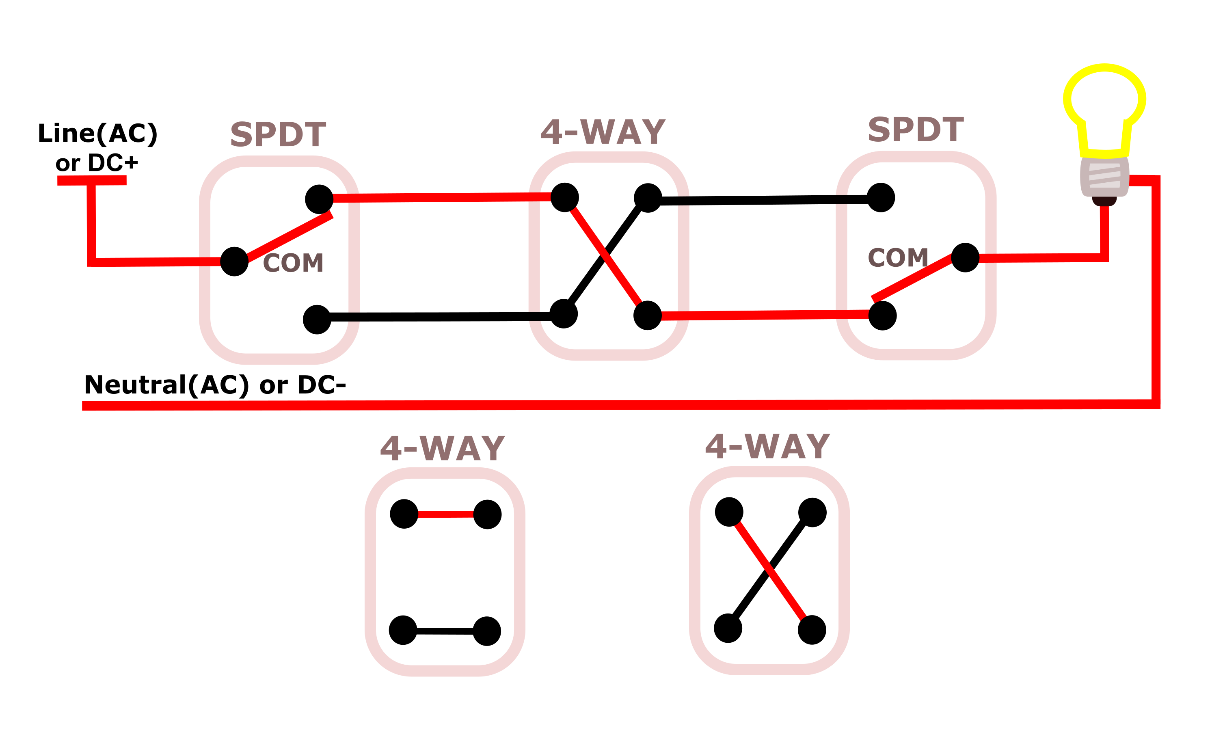 C
B
(Evaporator)
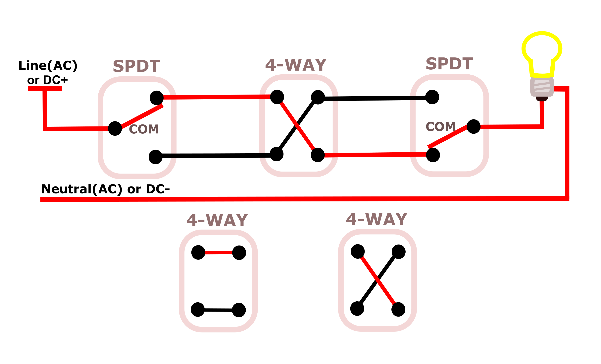 COMP
E.D.
D
A
(Condenser)
C
C
B
B
A
D
A
D
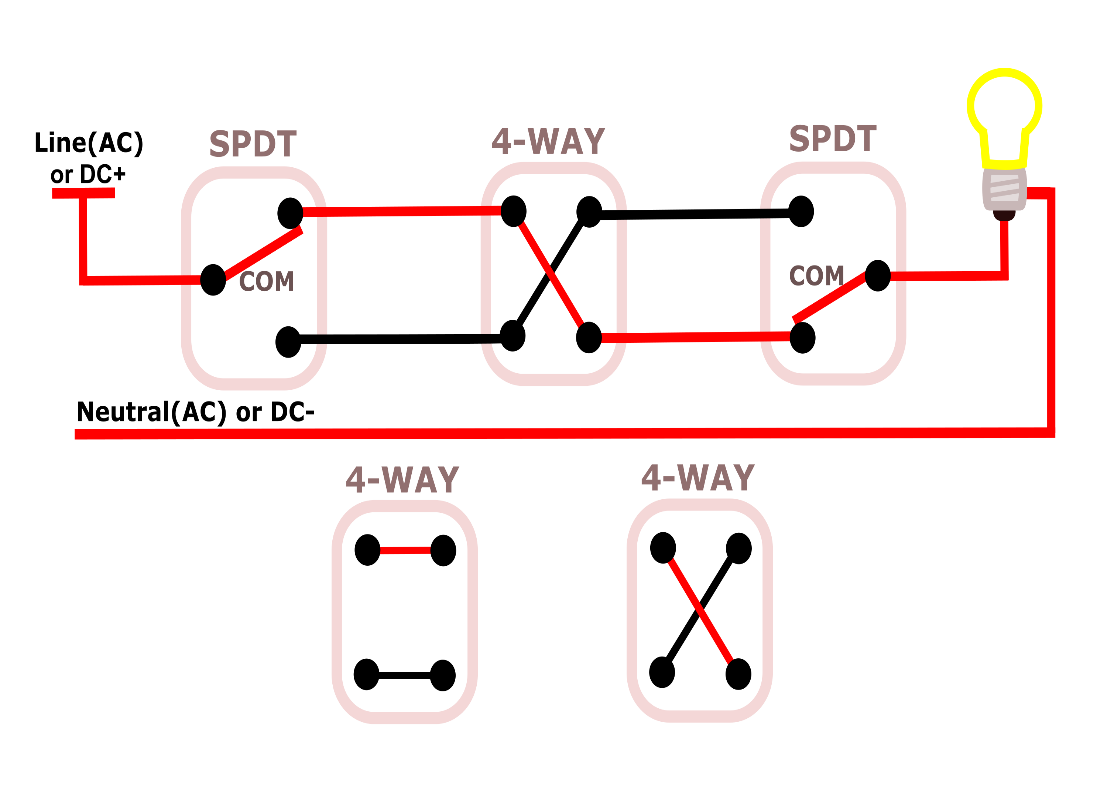 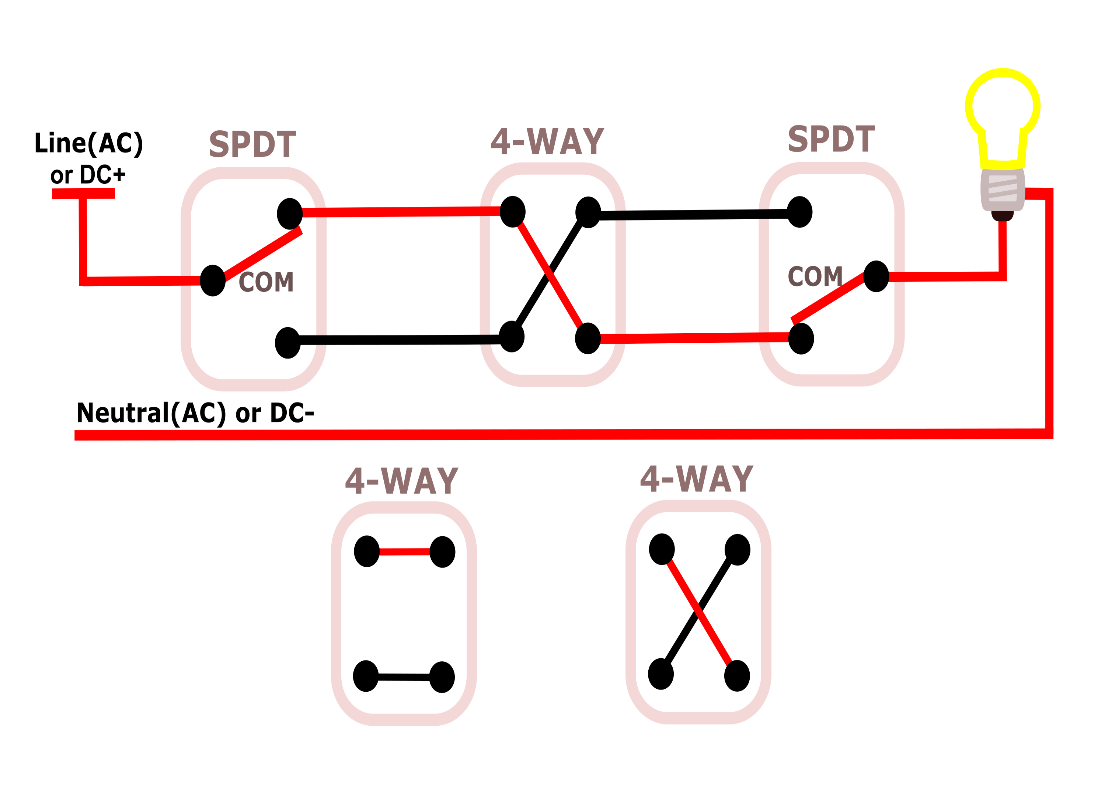 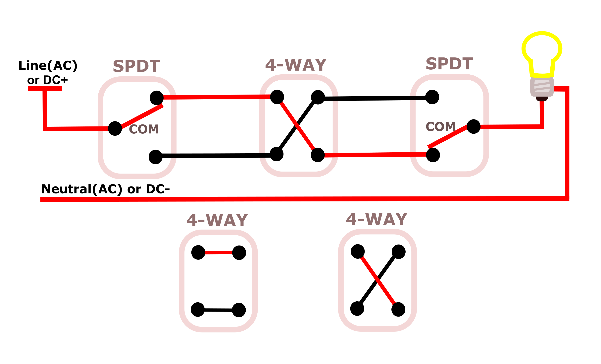 Electrical analogs
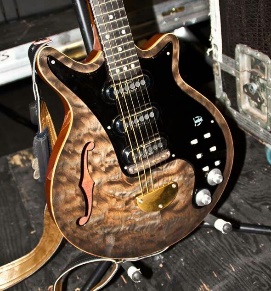 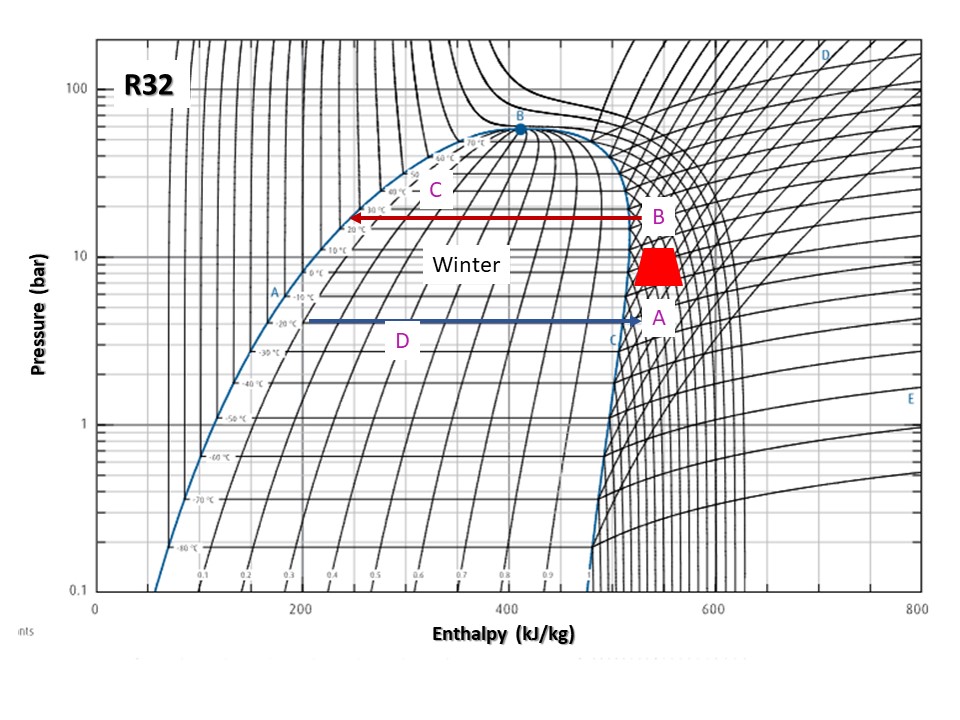 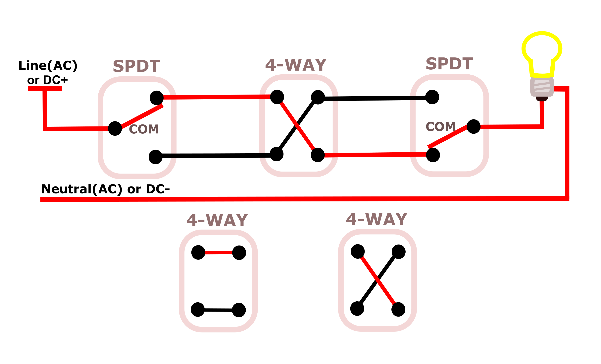 B
C
(Condenser)
COMP
E.D.
D
A
(Evaporator)
Heat exchangers (4): …
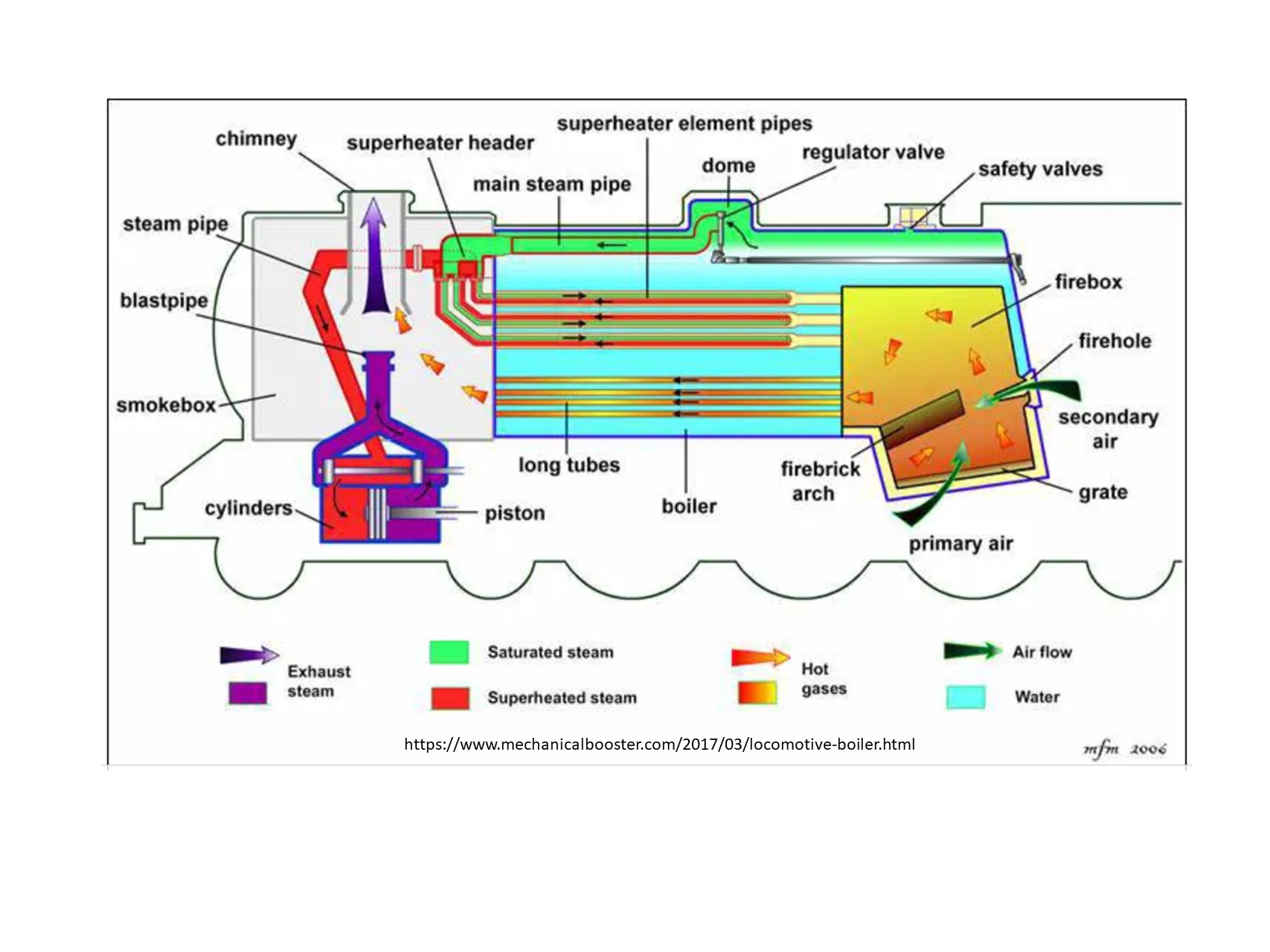 Another form of evaporative heat exchanger: the steam locomotive:
Boils water, then adds another thermodynamic step: superheating steam to reduce its saturation content and lessen the risk of compressive condensation in the cylinders
Physics 524: Survey of Instrumentation & Laboratory Techniques:  Unit 5:  Cooling & Thermal management © G. Hallewell (2024)
23
Heat exchangers (5):  can be huge - like this condenser…
Hot (Steam liquid) 
to 
cooler liquid (sea water)
(Oil-fired boilers 
steam turbines  
condensers 
(closed feedwater circuit))
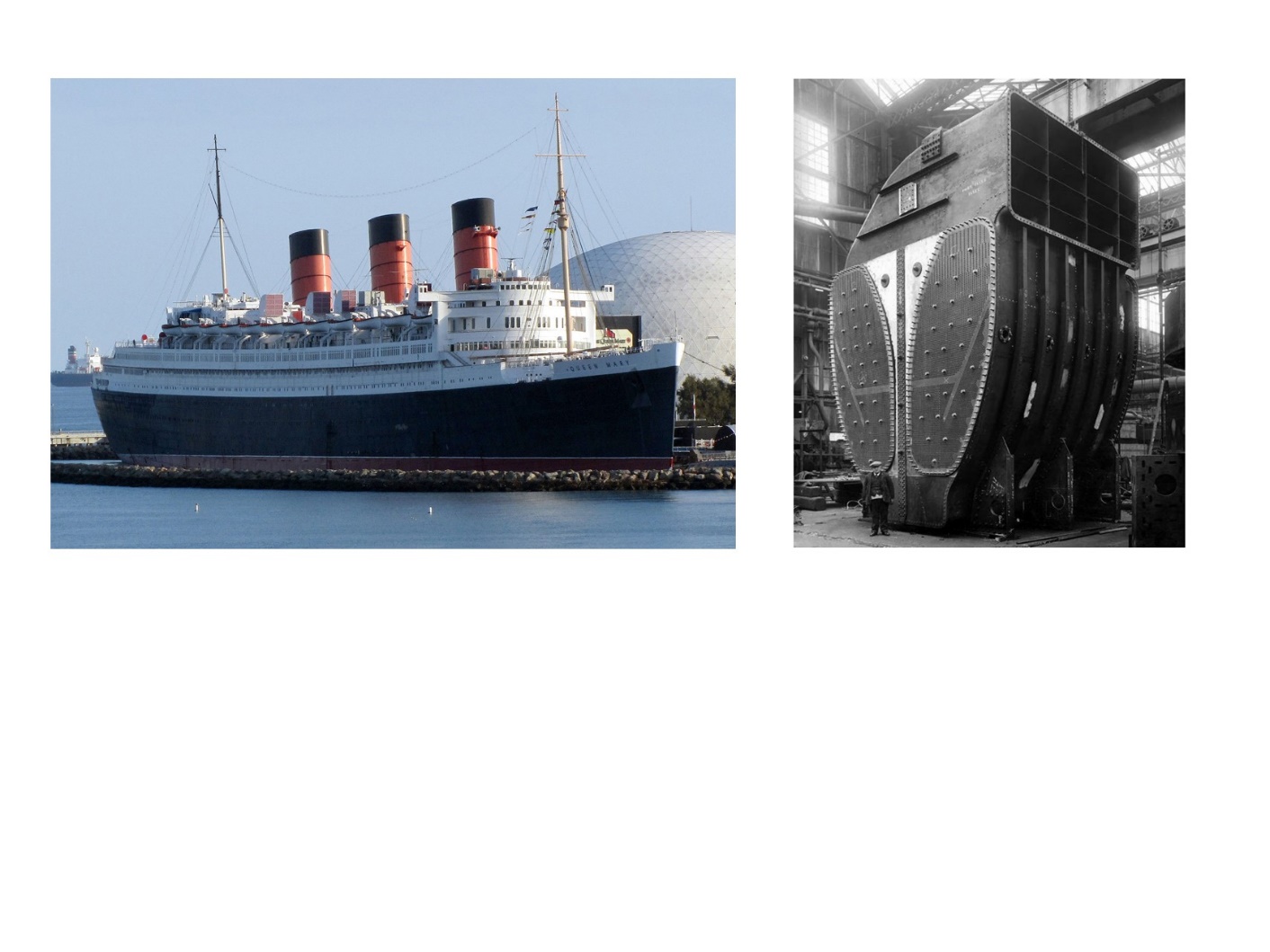 Seawater coolant enters 
& leaves condensers 
through openings in hull.
RMS Queen Mary (Long Beach, CA)

 Ship completed 1936, John Brown shipyard, Clydebank, Glasgow, Scotland
Displacement:	77,400 long tons (78,642 metric tons)
Length:	1,019.4 ft (310.7 m): Beam:	118 ft (36.0 m), Height: 181 ft (55.2 m)
Draught: 38 ft 9 in (11.8 m), Decks: 12
Installed power: 24 × Yarrow boilers Propulsion: 4 × Parsons geared steam turbines, 
4 shafts, 200,000 shp (150,000 kW) Speed: 28.5 kts (52.8 km/h; 32.8 mph)
Physics 524: Survey of Instrumentation & Laboratory Techniques:  Unit 5:  Cooling & Thermal management © G. Hallewell (2024)
24
Heat exchangers (6):  can be huge - like this cooling tower…
Water cooling tower, typically used at power stations 
and big industrial plants & data centers.
 Secondary hot water from  a heat exchanger cooling 
an industrial process is pumped to the top of the 
tower and sprayed into a counter flow of air. 
Water is thus cooled and collected in the bottom 
pond. The circuit is  open, some water escapes as 
vapour and must be replenished, 
while that collected in the bottom pond must be 
filtered on its way back to the heat exchanger
Hot liquid to cooler gas (air):
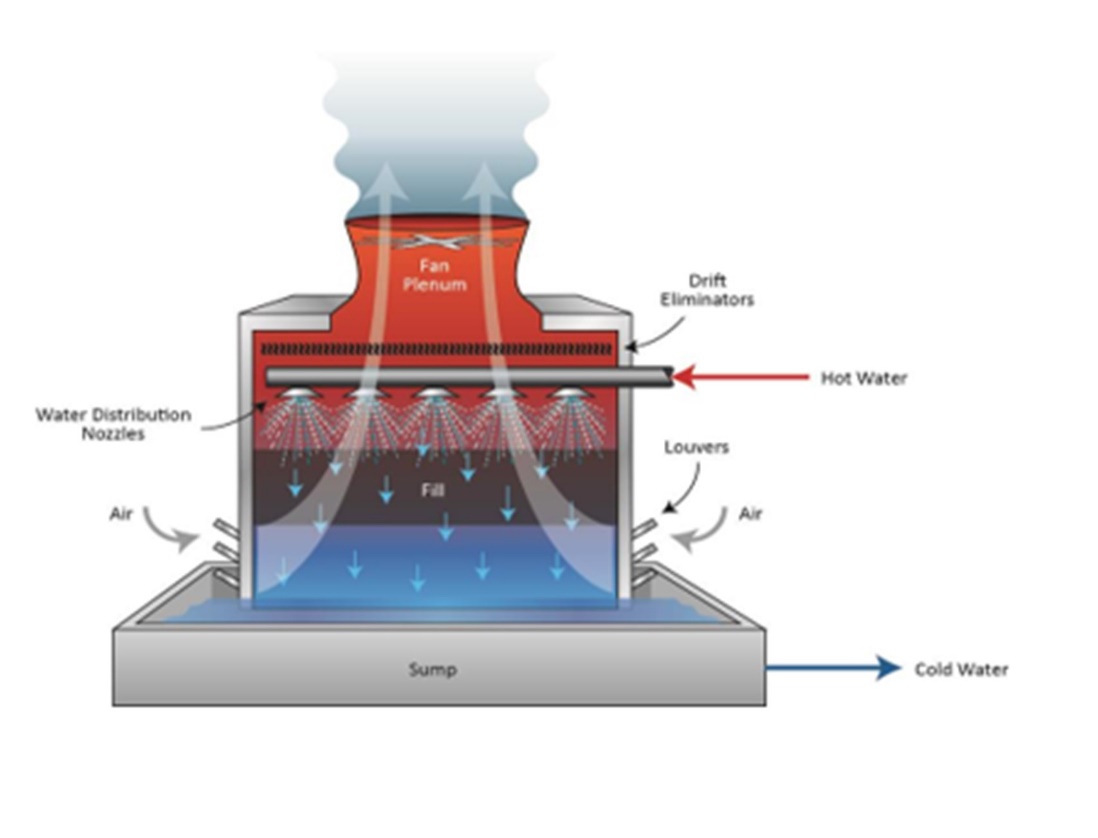 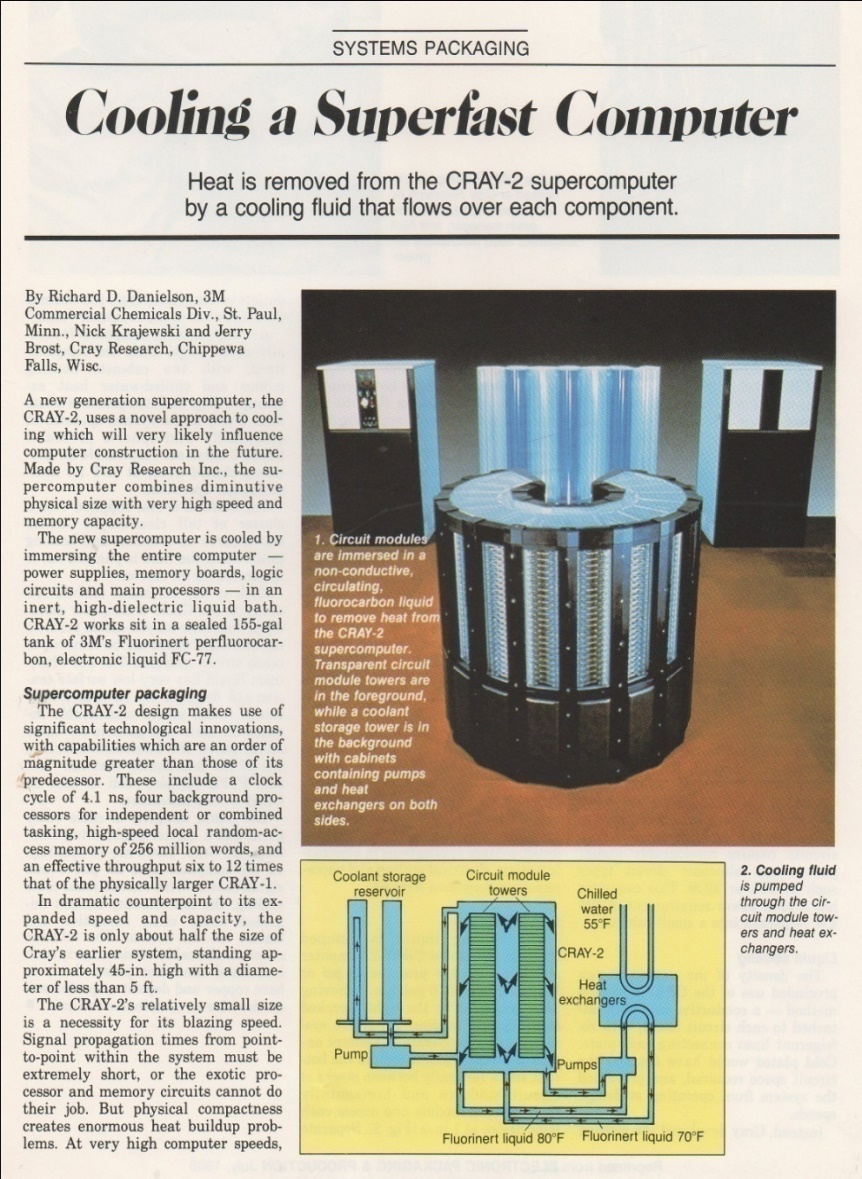 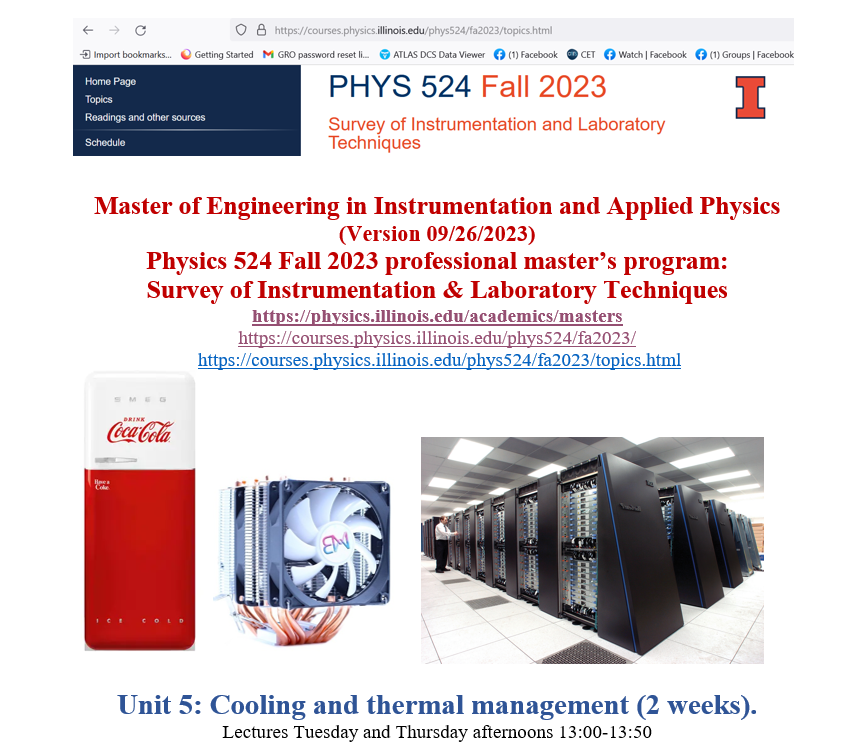 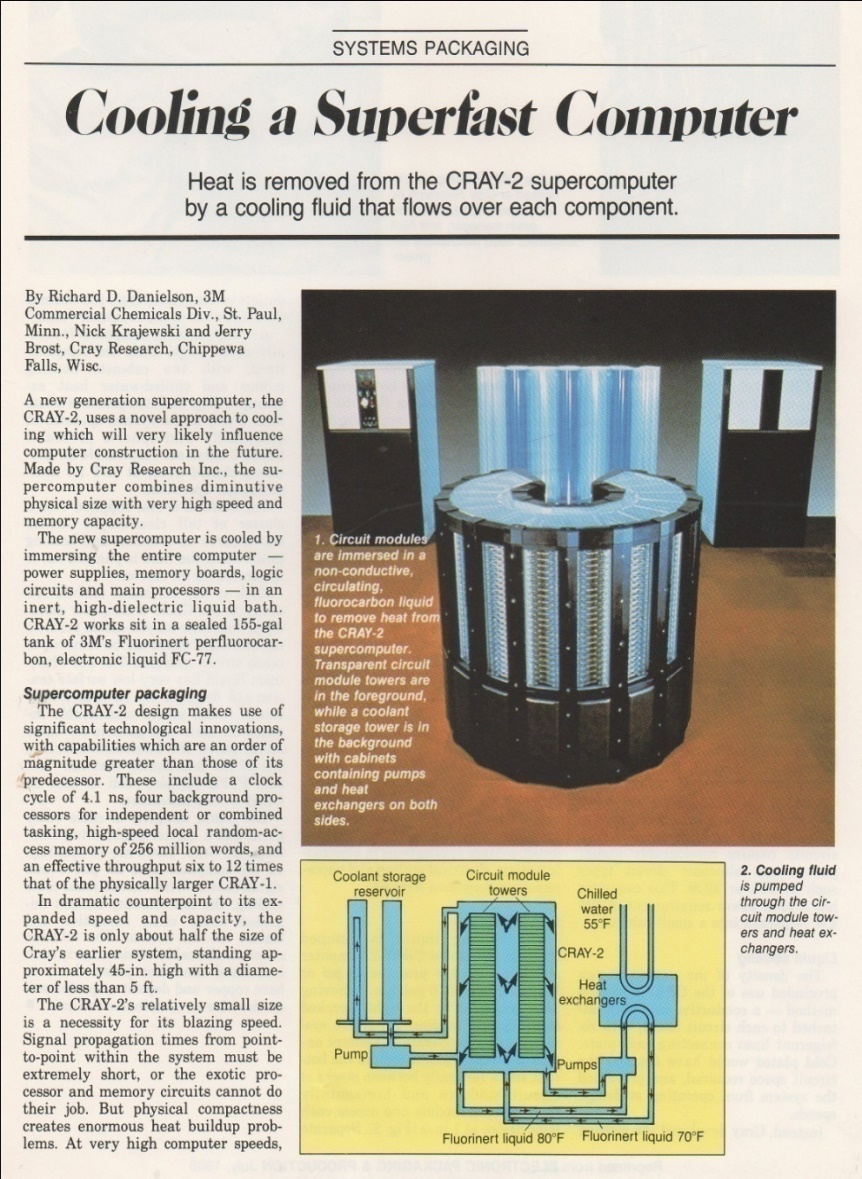 Physics 524: Survey of Instrumentation & Laboratory Techniques:  Unit 5:  Cooling & Thermal management © G. Hallewell (2024)
25
Heat exchangers (7):  and small too (100 Wattish) –	     like this overclocking (?) installation…
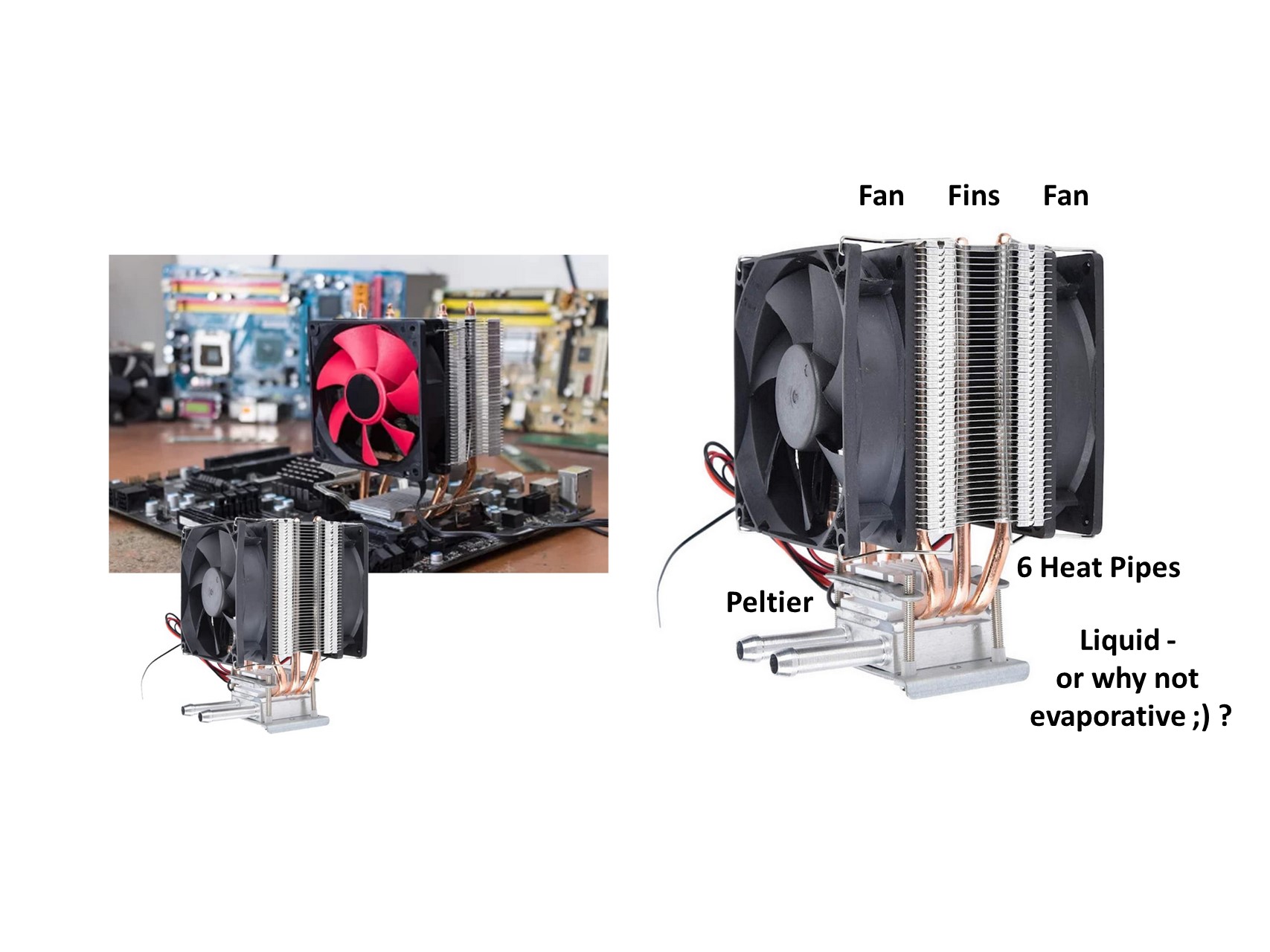 Physics 524: Survey of Instrumentation & Laboratory Techniques:  
Unit 5:  Cooling & Thermal management © G. Hallewell (2023)
26